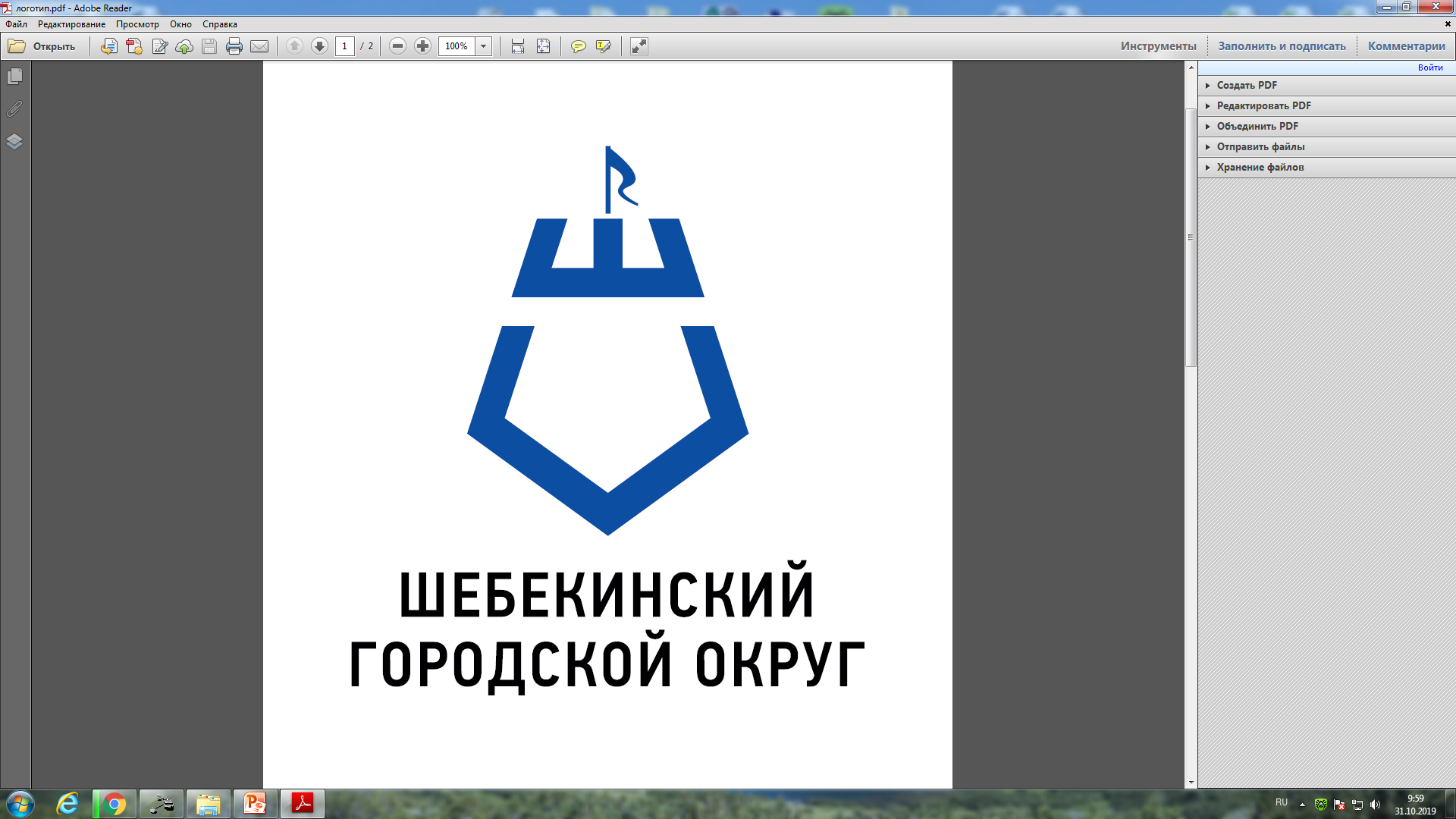 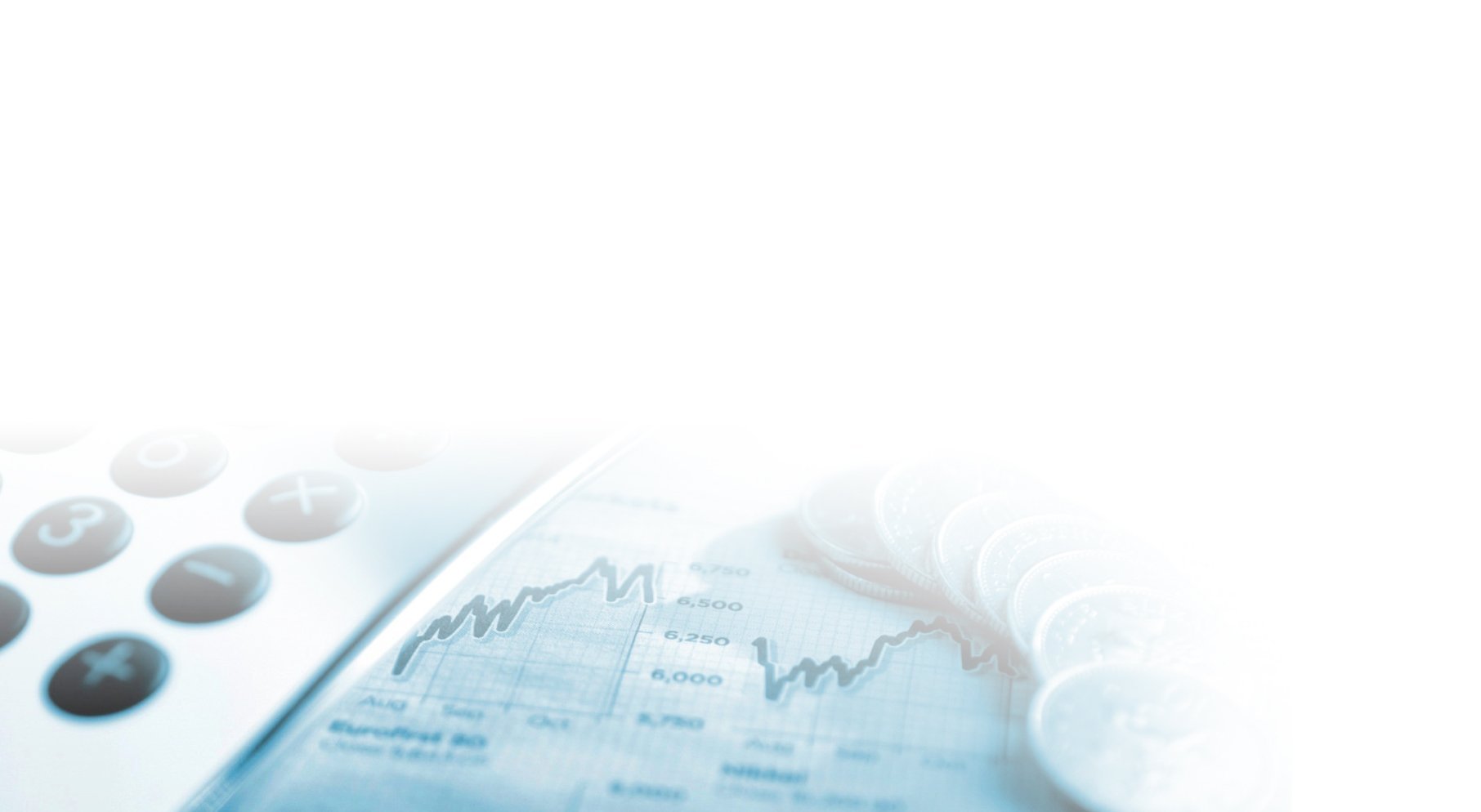 БЮДЖЕТ ДЛЯ ГРАЖДАН
Комитет финансов и бюджетной политики администрации Шебекинского городского округа
1
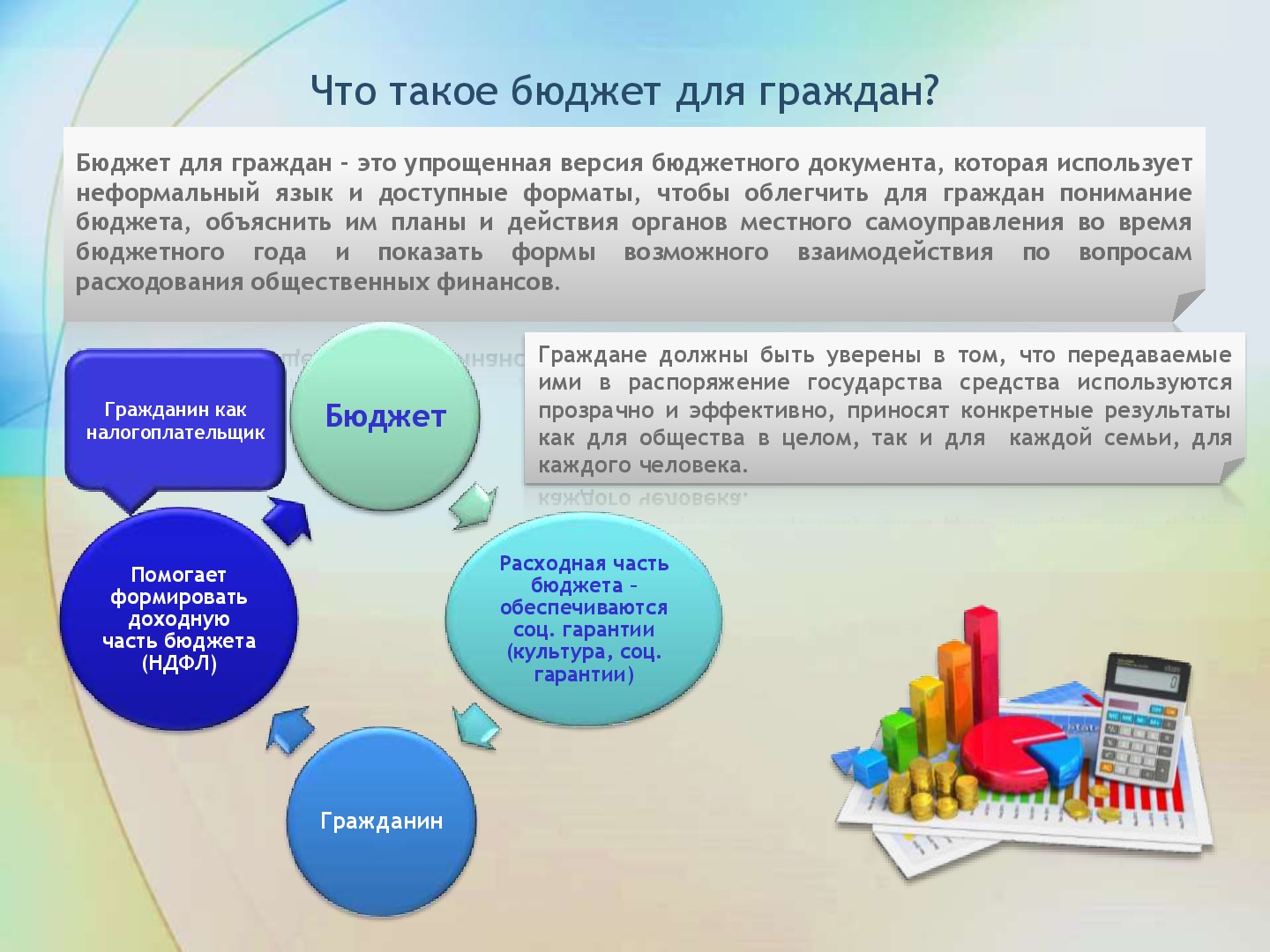 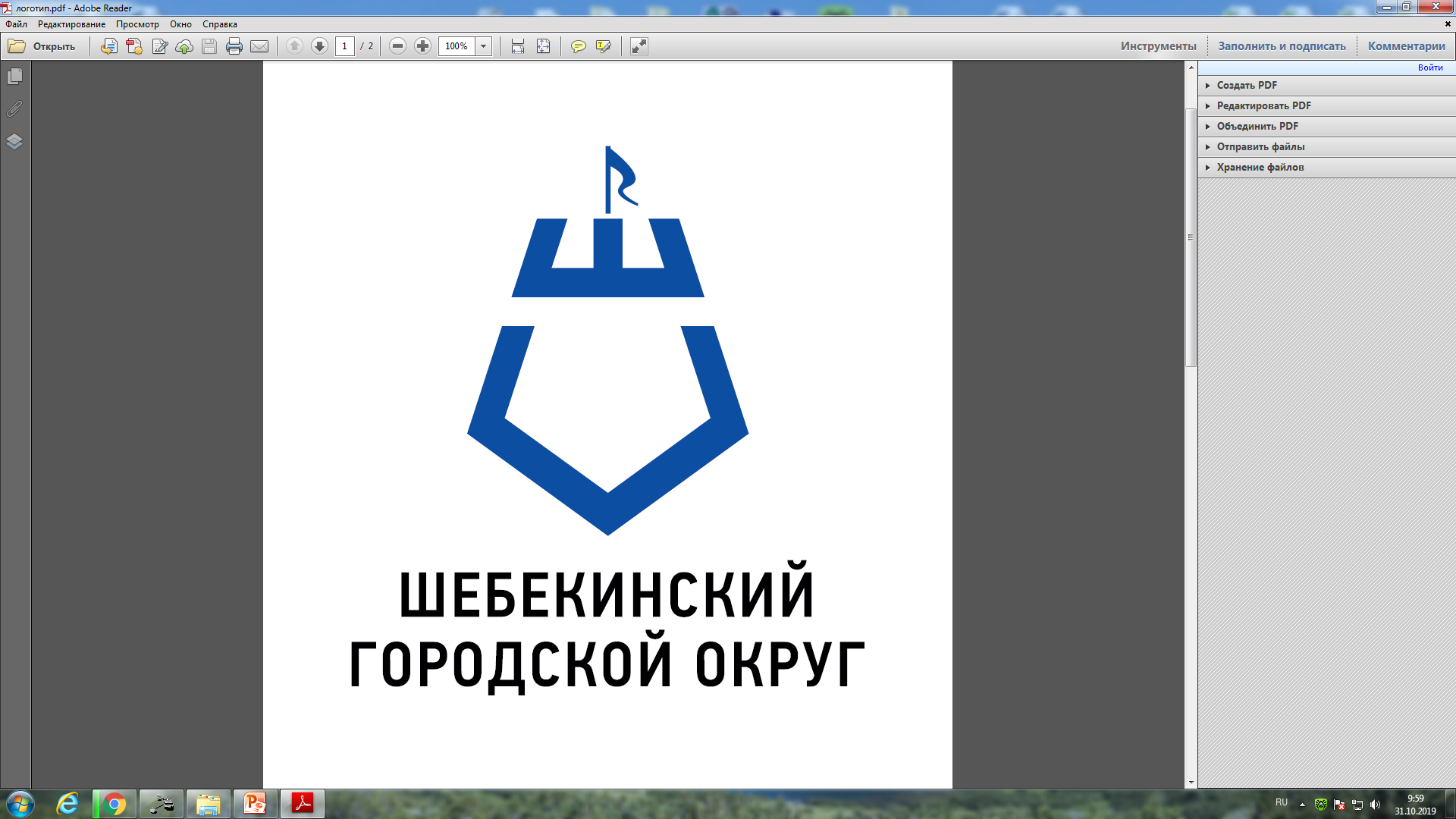 2
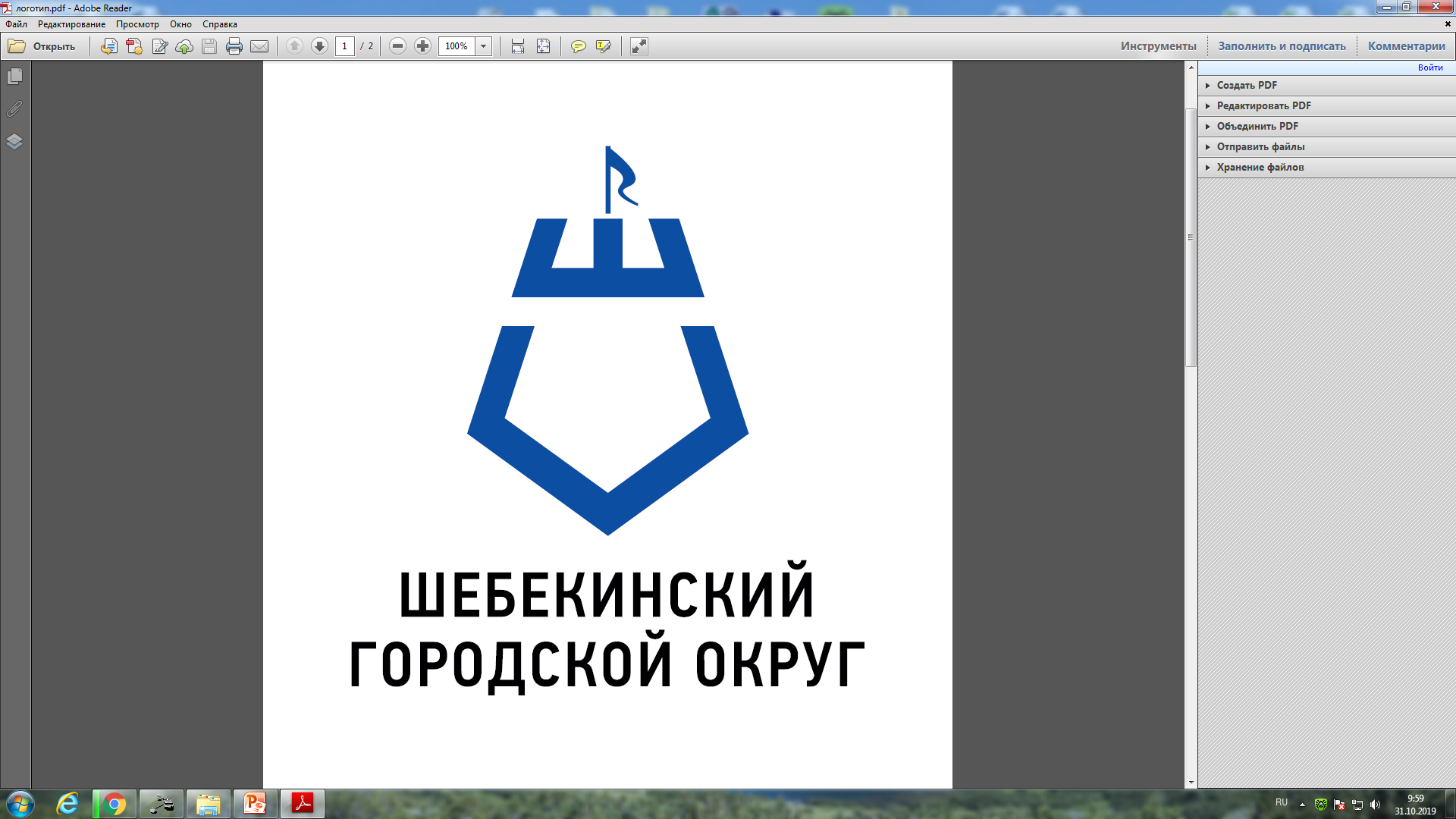 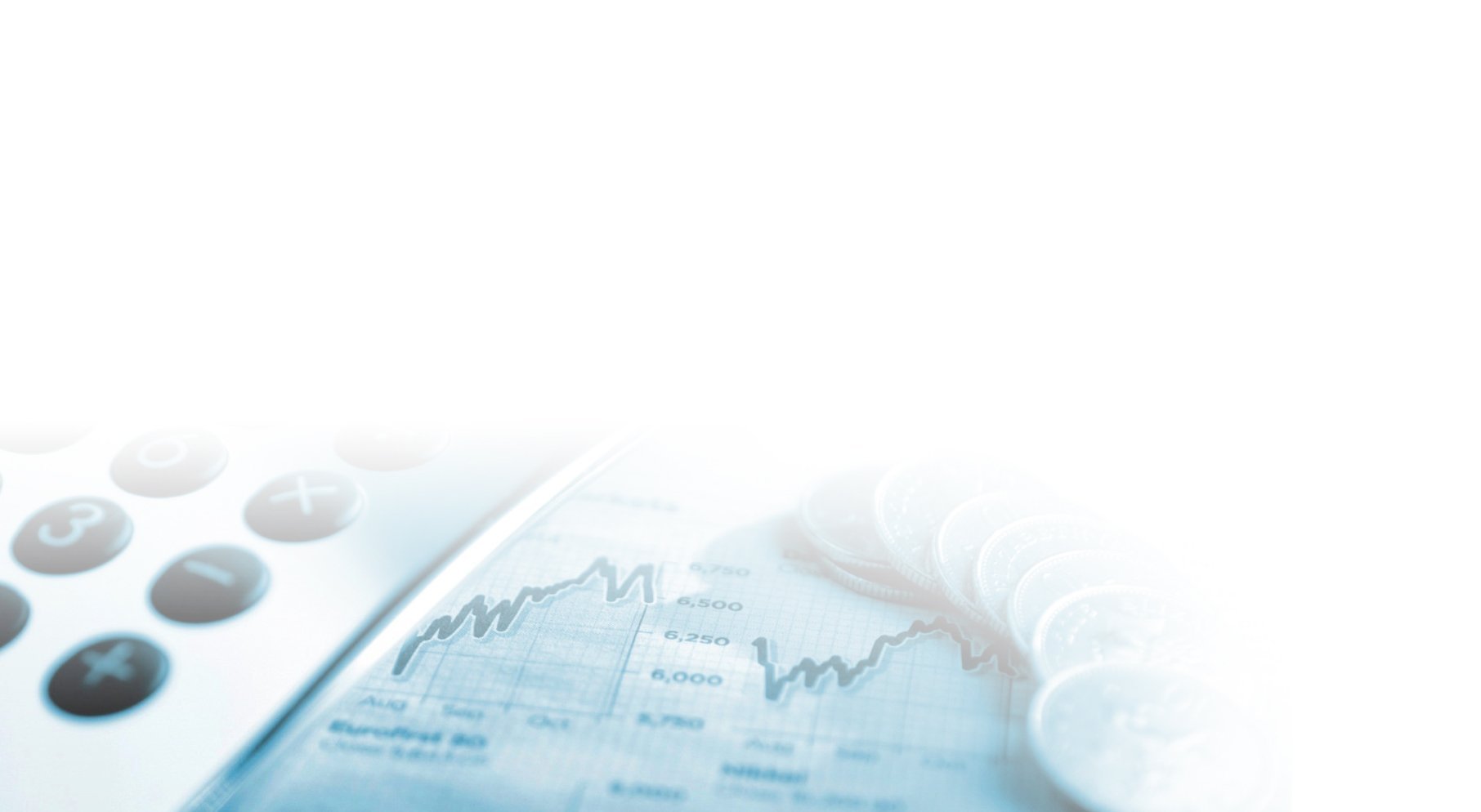 На основании проекта решения Совета депутатов Шебекинского городского округа 
«О бюджете Шебекинского городского округа на 2023 год 
и на плановый период 2024 и 2025 годов»
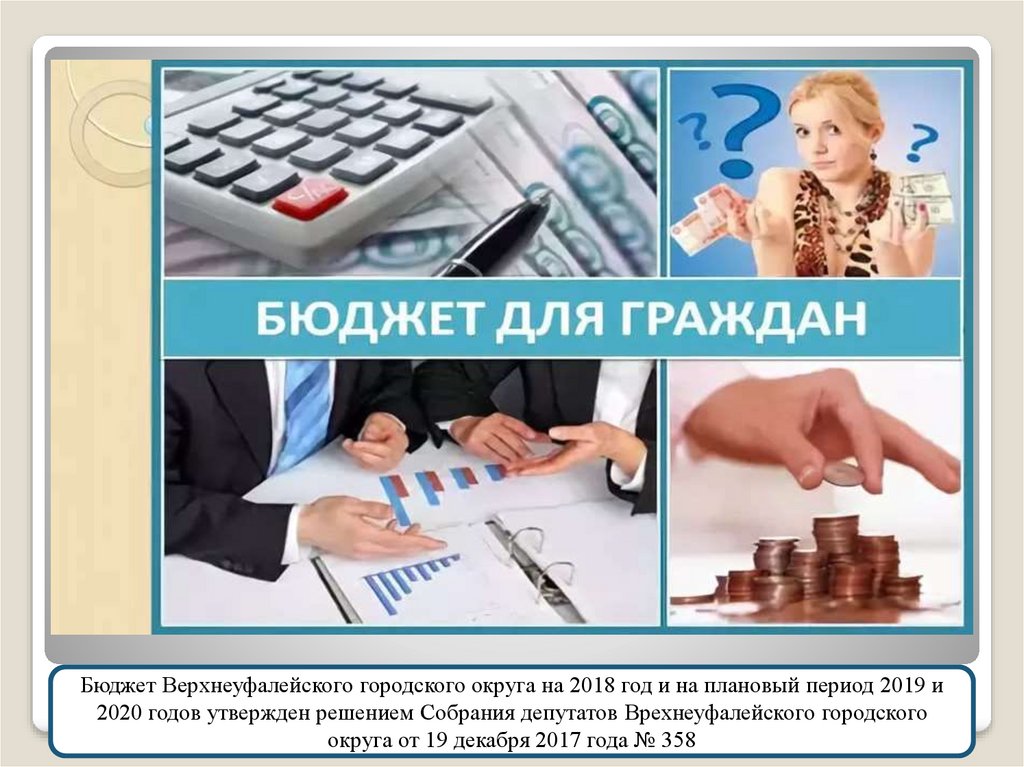 3
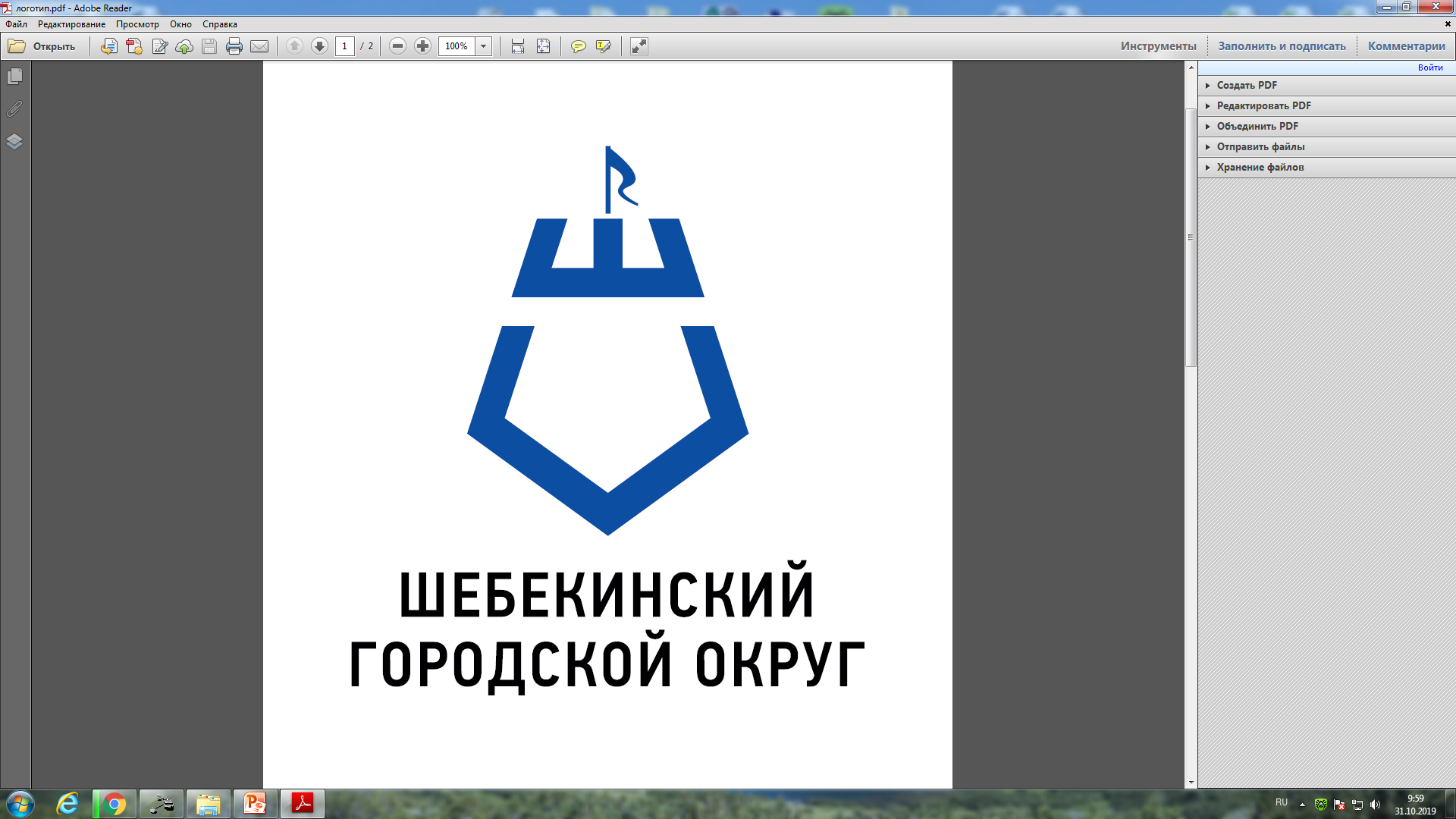 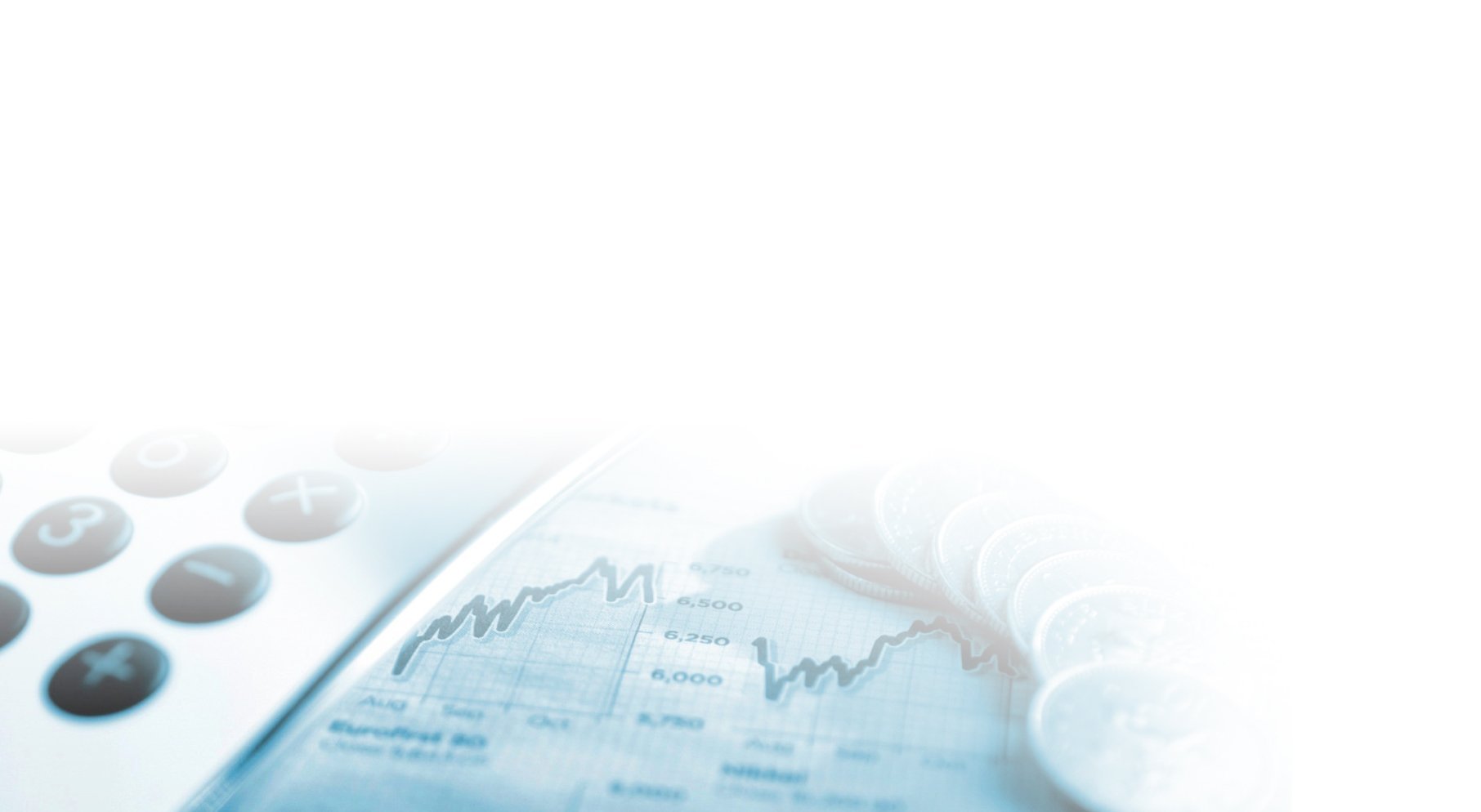 Основные понятия Бюджетного кодекса РФ
Бюджетная система Российской Федерации
Совокупность всех бюджетов в РФ: федерального, региональных, местных, государственных внебюджетных фондов.
Бюджет
1. Фонд денежных средств, предназначенный для финансирования функций государства (федеральный и региональный уровень) и местного самоуправления (местный уровень).
2. Представляет собой главный финансовый документ страны (региона, муниципалитета, поселения), утверждаемый органом законодательной власти соответствующего уровня управления.
Бюджетная классификация
Группировка доходов и расходов бюджетов всех уровней бюджетной системы РФ, а также источников финансирования дефицитов этих бюджетов, используемая для составления и исполнения бюджетов.
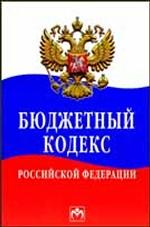 Бюджетная смета
Документ, устанавливающий лимиты бюджетных обязательств казенного учреждения. Бюджетная смета представлена в разрезе кодов бюджетной классификации расходов.
4
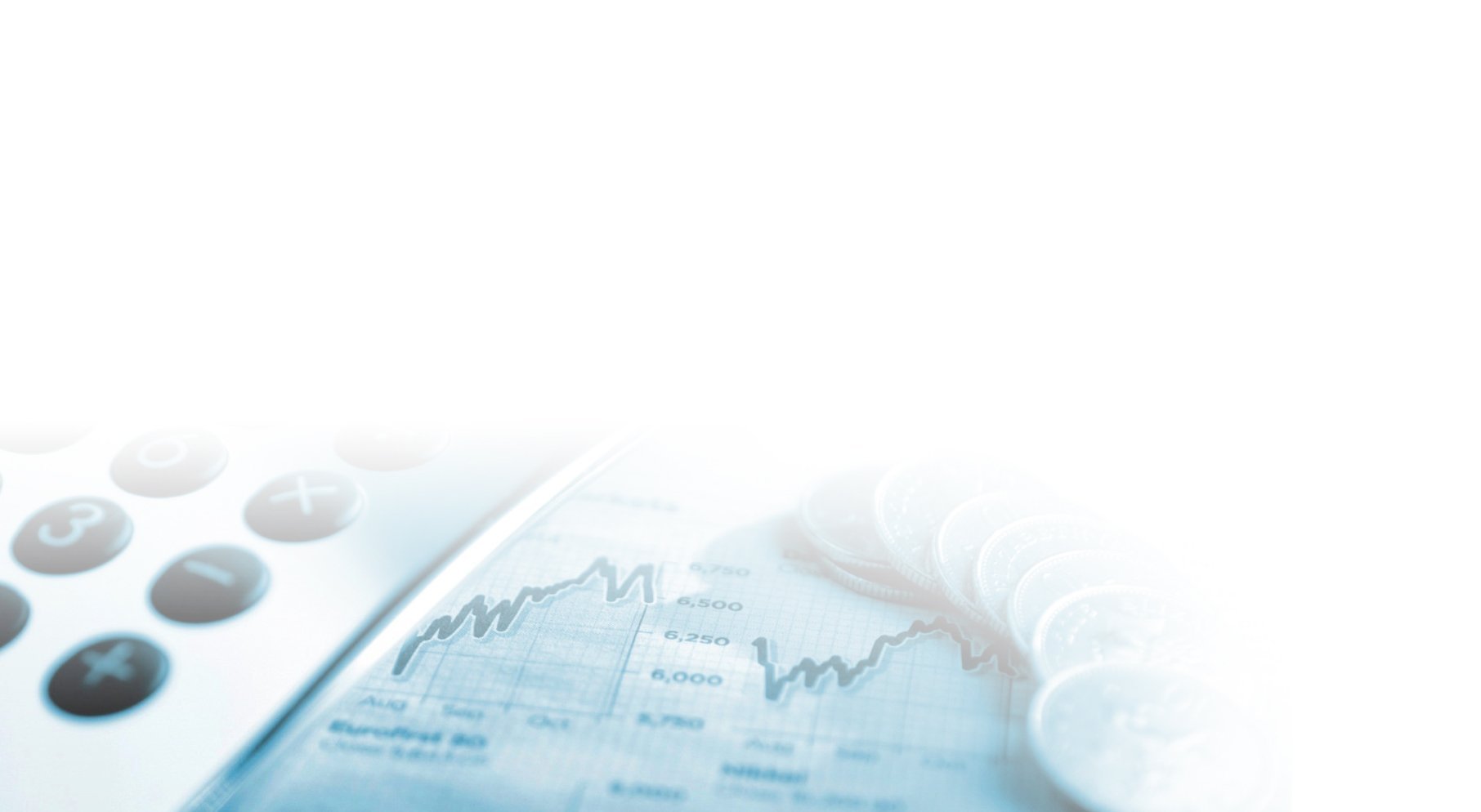 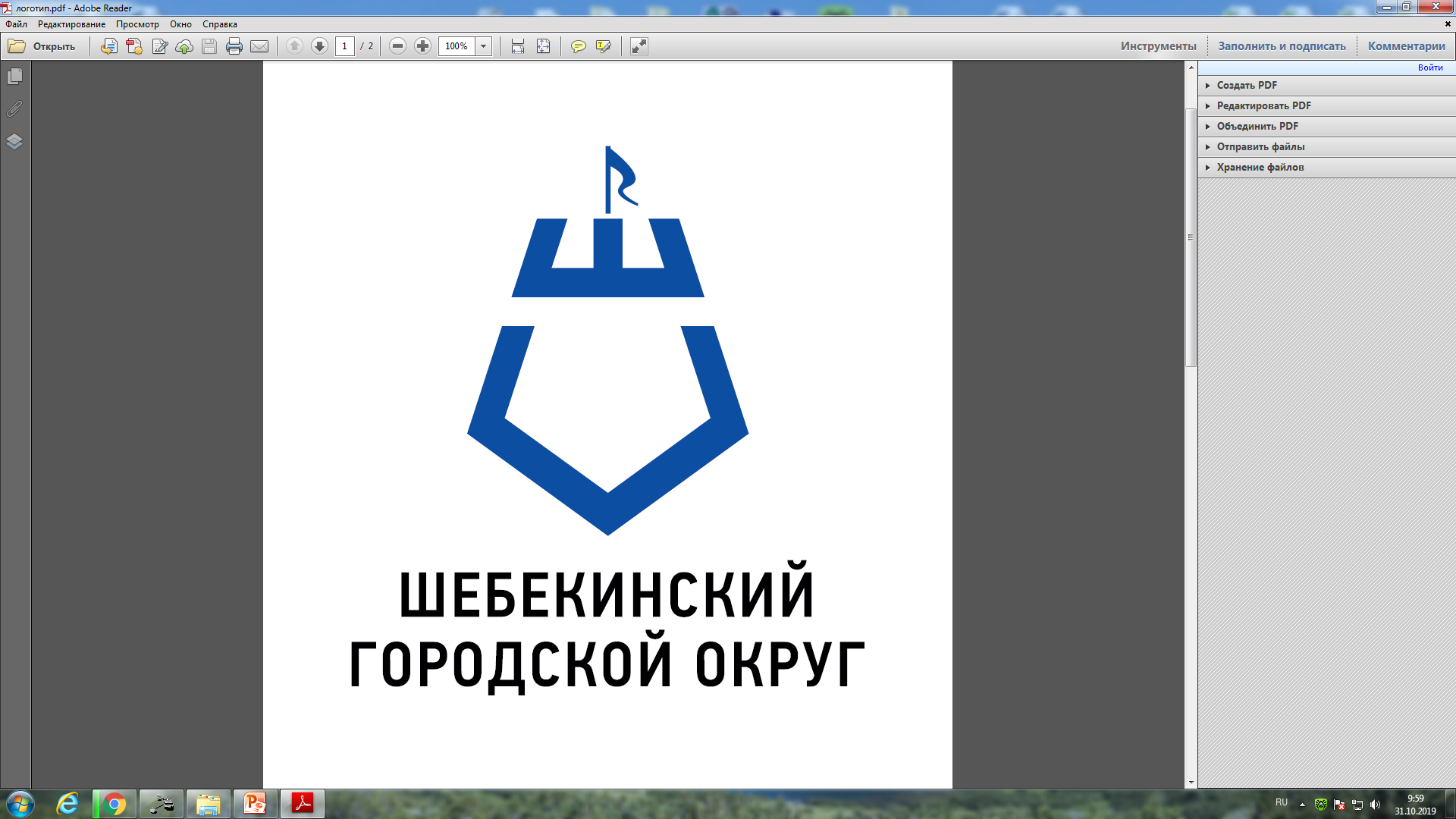 Бюджетная роспись
Документ, который составляется и ведется: главным распорядителем бюджетных средств в целях исполнения бюджета в части расходов; - Главным администратором источников финансирования дефицита бюджета - в целях исполнения бюджета в части источников финансирования дефицита бюджета.
Бюджетное обязательство
Расходные обязательства, подлежащие исполнению в соответствующем финансовом году.

 Бюджетные ассигнования
Предельные объемы денежных средств, предусмотренные в соответствующем финансовом году для исполнения бюджетных обязательств.

 Бюджетные инвестиции
Средства бюджета, направленные на приобретение, модернизацию государственного (муниципального) имущества.

 Бюджетный процесс
Деятельность по подготовке проектов бюджетов, утверждению и исполнению бюджетов, контролю за их исполнением, осуществлению бюджетного учета, составлению, внешней проверке, рассмотрению и утверждению бюджетной отчетности.
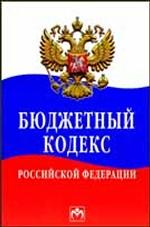 5
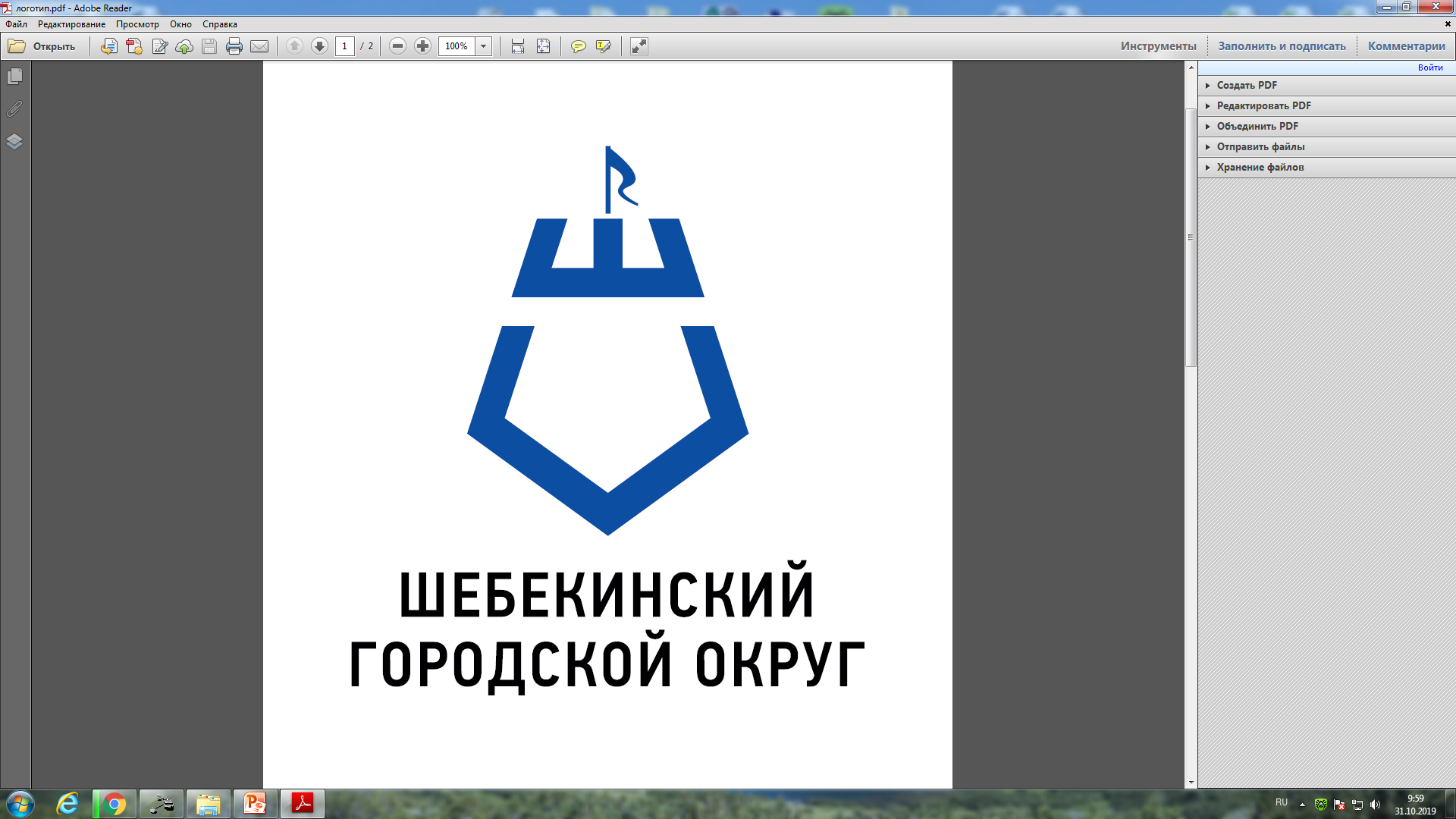 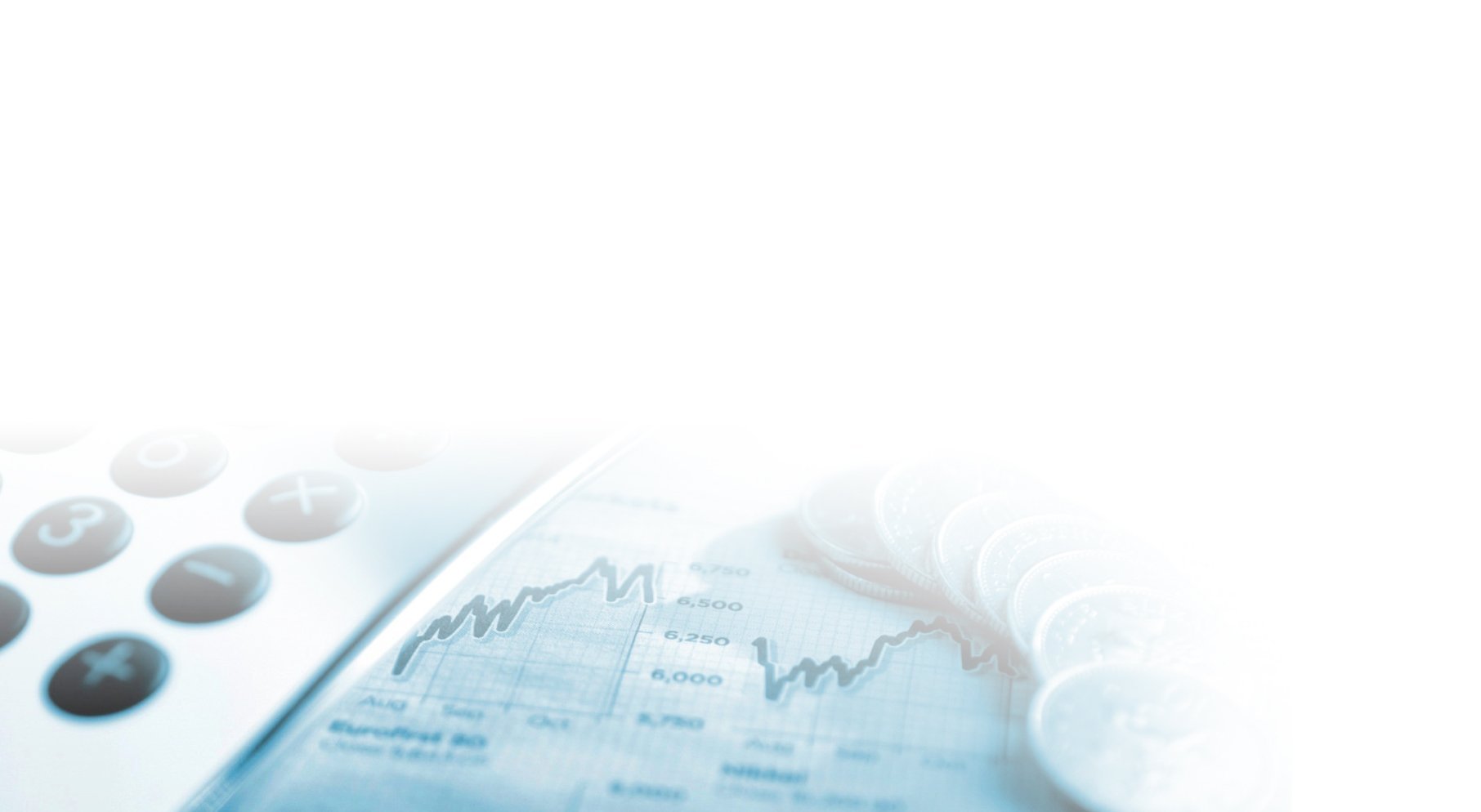 Приоритеты бюджетной политики на 2023 год
-обеспечение сбалансированности бюджета;
-безусловное исполнение целей и задач национальных проектов; 
- обеспечение принятых социальных обязательств; 
-реализация «майских» Указов Президента РФ;
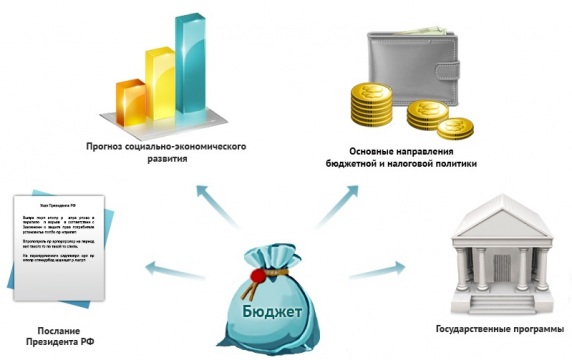 6
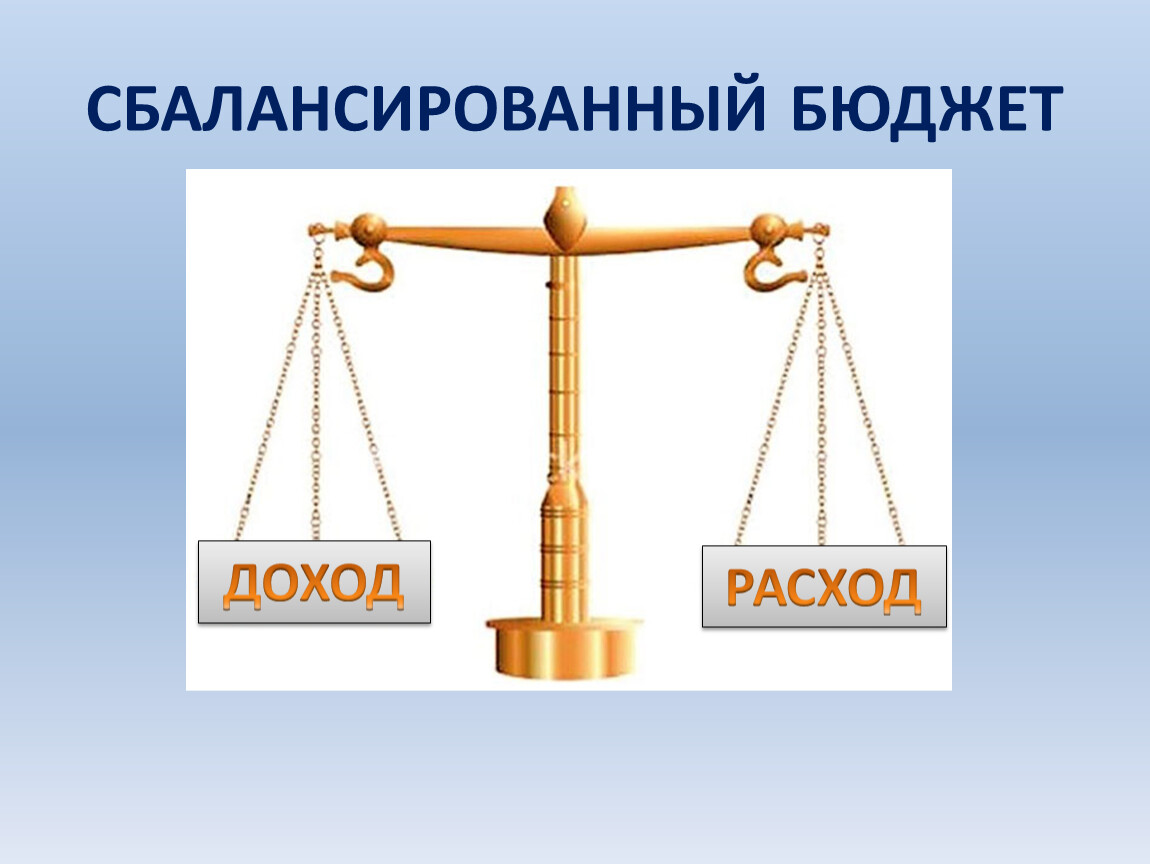 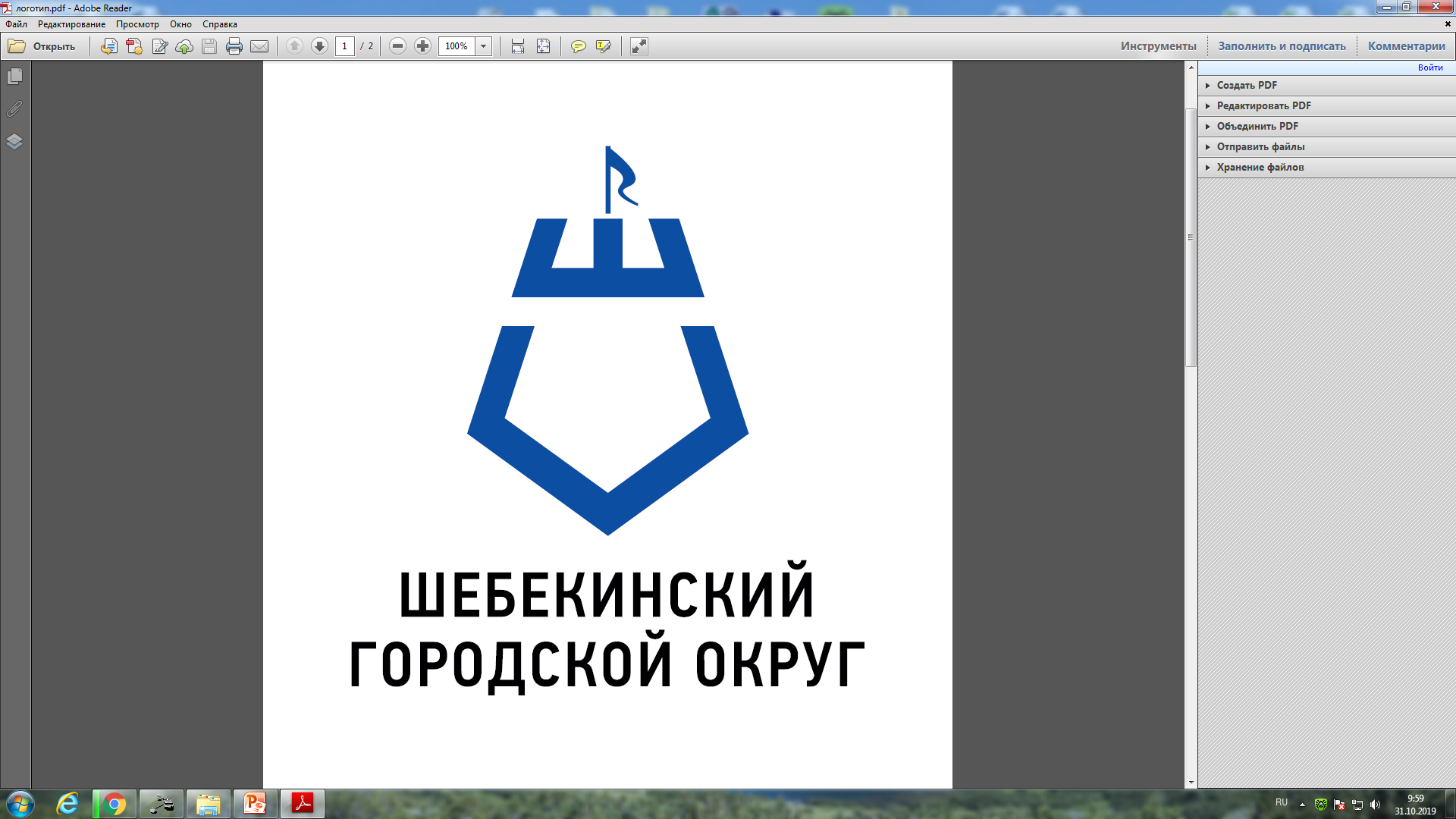 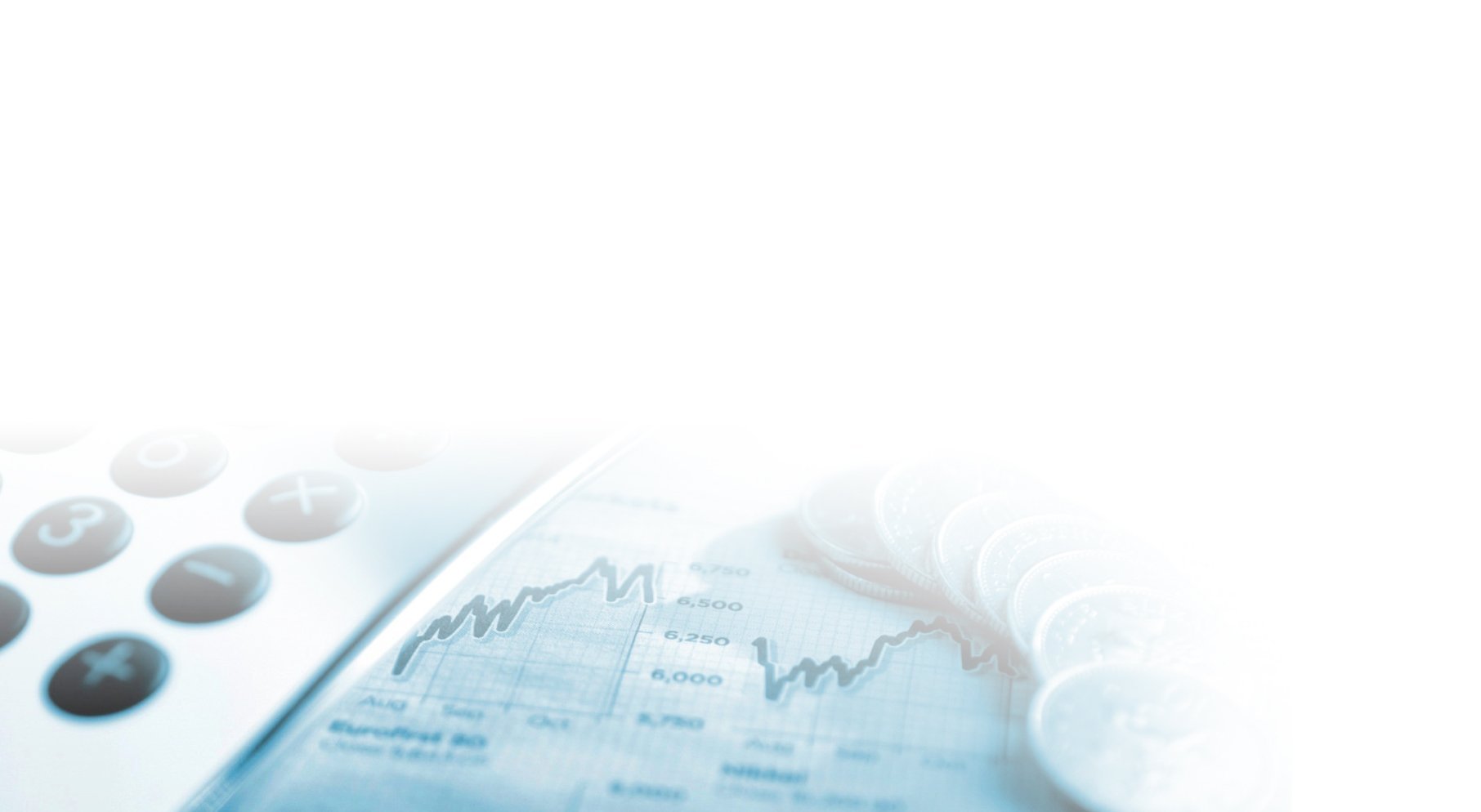 Сбалансированность бюджета по доходам и расходам основополагающее требование, предьявленное к органам, составляющим и утверждающий бюджет
7
СОСТАВНЫЕ ЧАСТИ БЮДЖЕТА
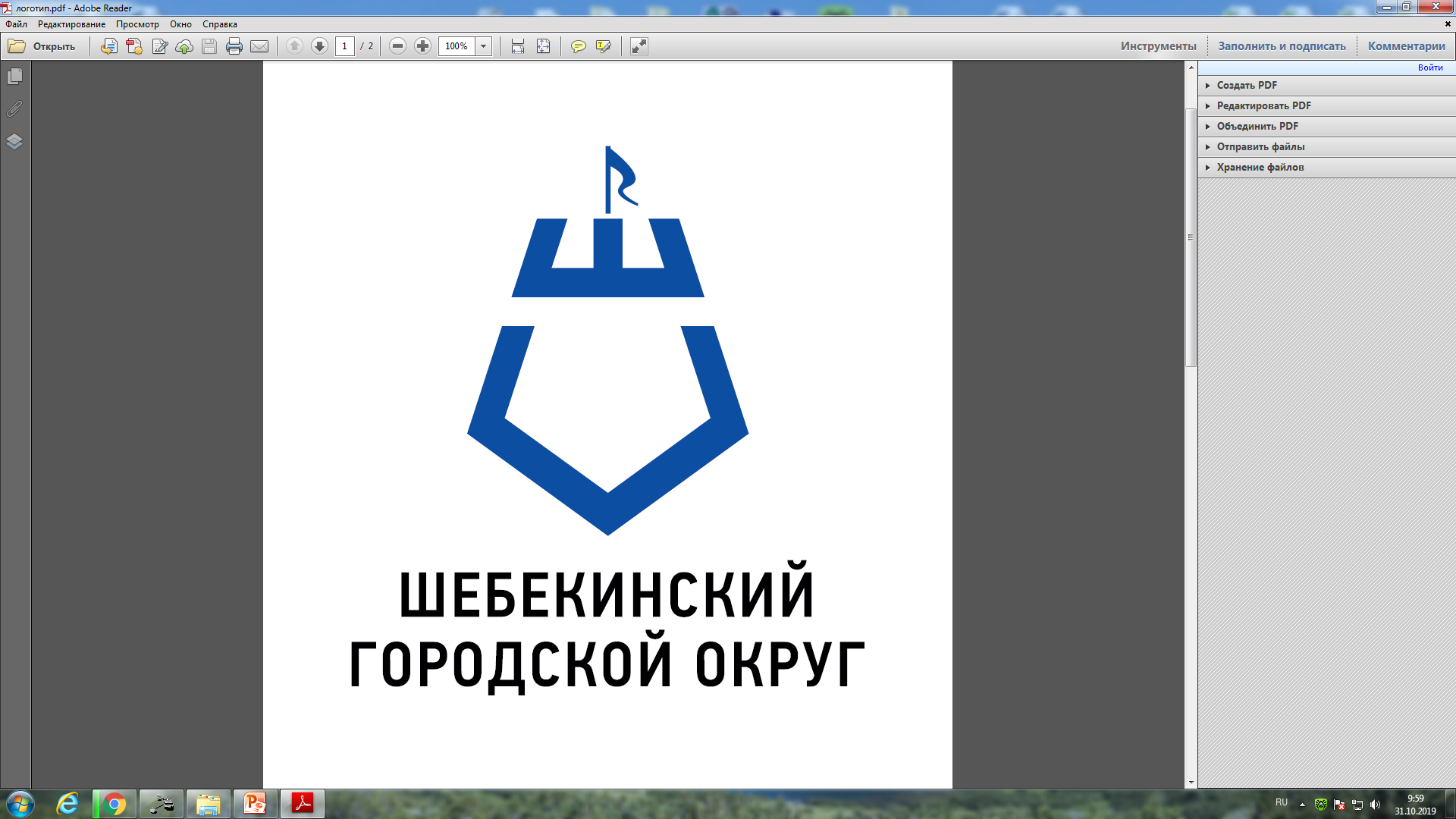 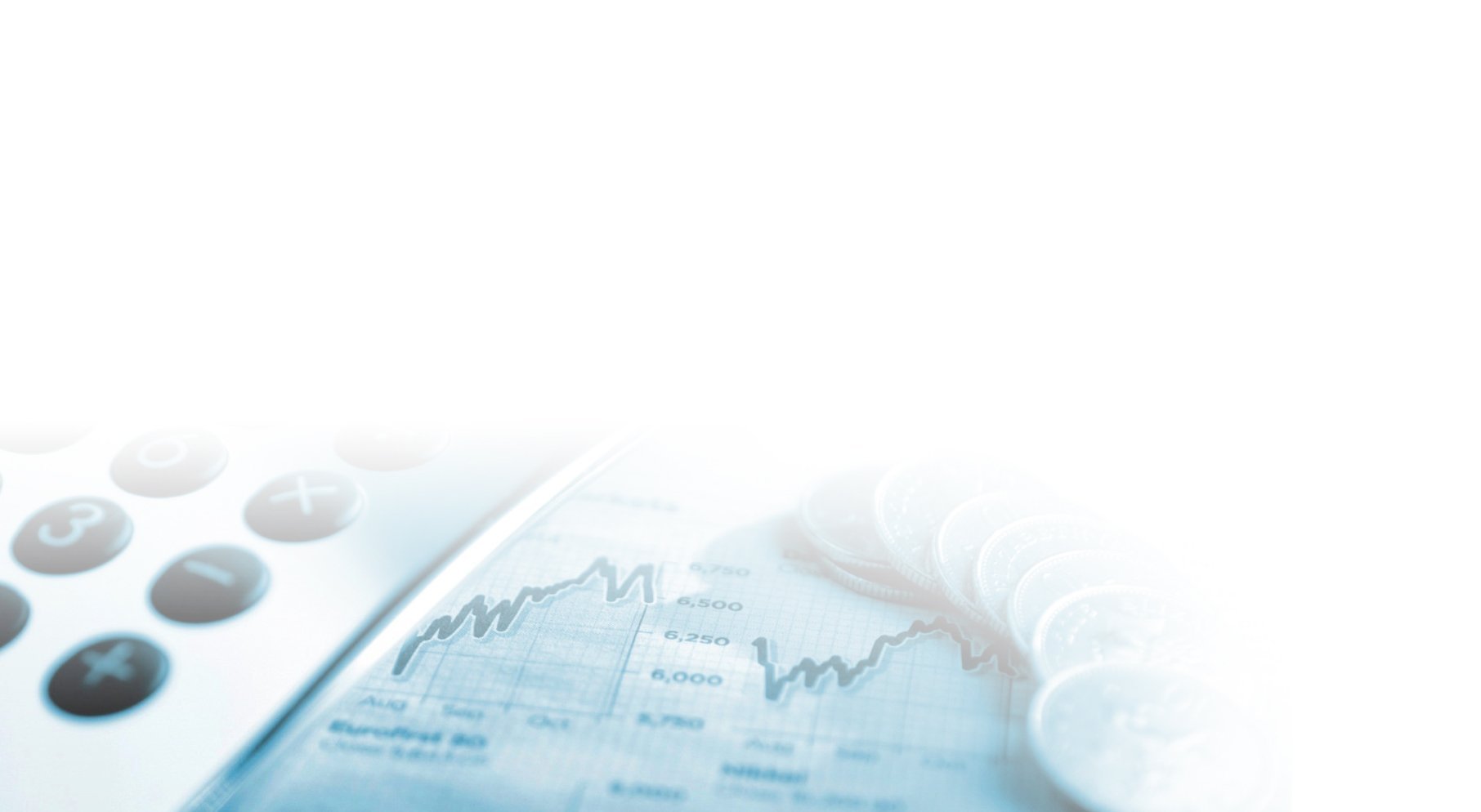 Доходы бюджета – поступающие в бюджет денежные средства

Расходы бюджета – выплачиваемые из бюджета денежные средства

Межбюджетные трансферты-основной вид безвозмездных перечислений, денежные средства, перечисляемые из одного бюджета бюджетной системы РФ другому
 
                     Дотации – предоставляются без определения конкретной цели их использования;
                     Субсидии – предоставляются на условиях долевого софинансирования расходов других бюджетов;
                     Субвенции -  предоставляются на безвозмездной основе на финансирование целевых расходов;
8
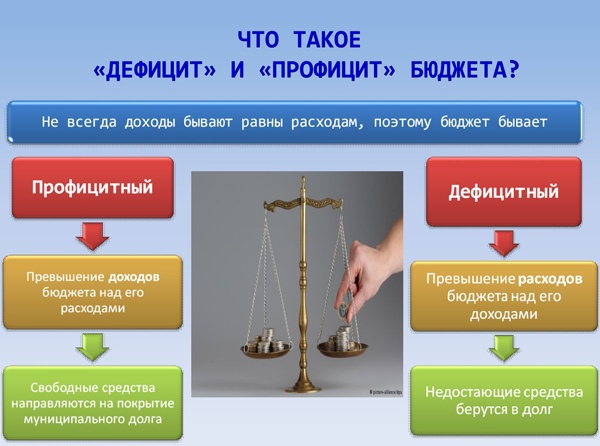 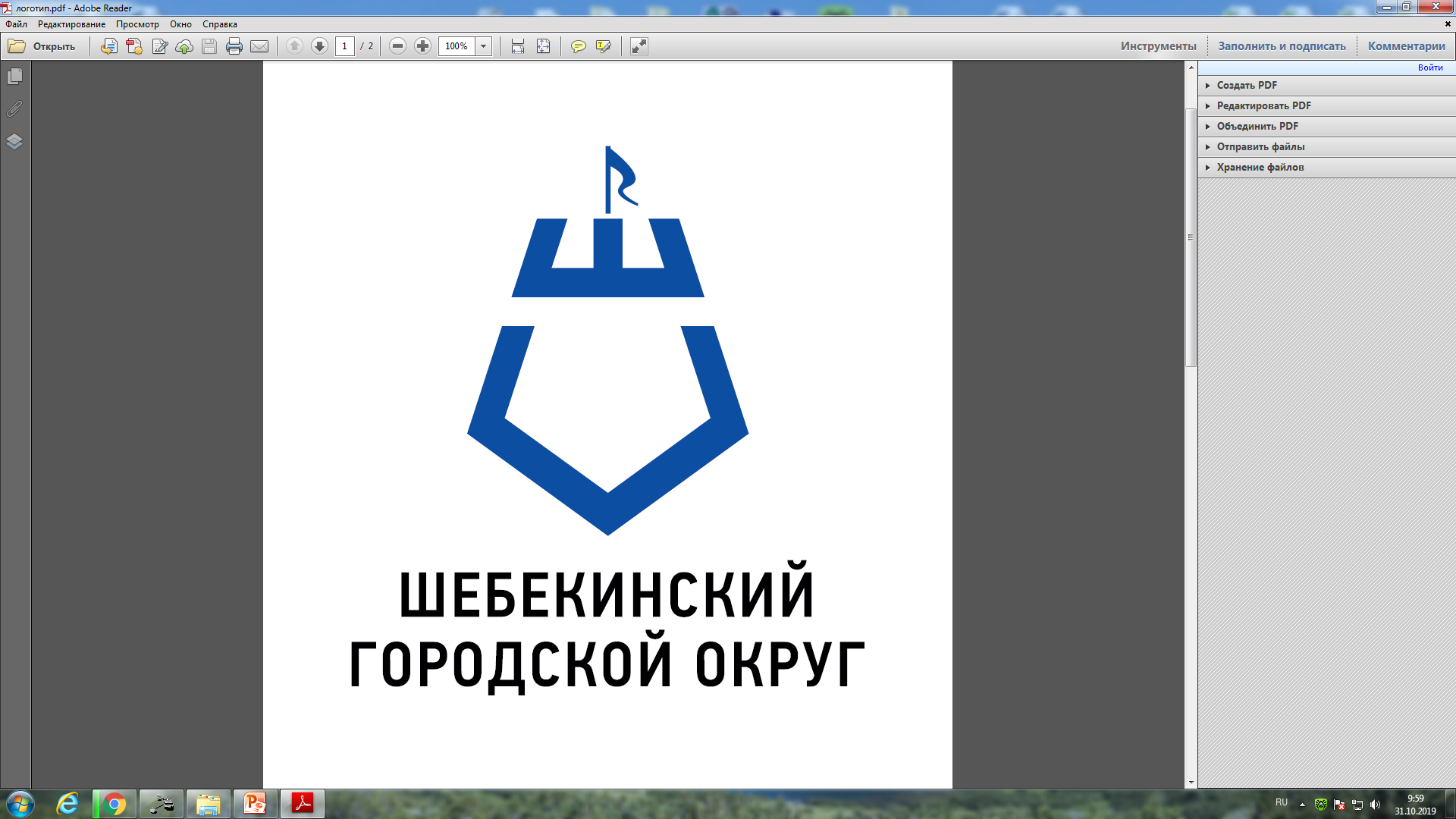 9
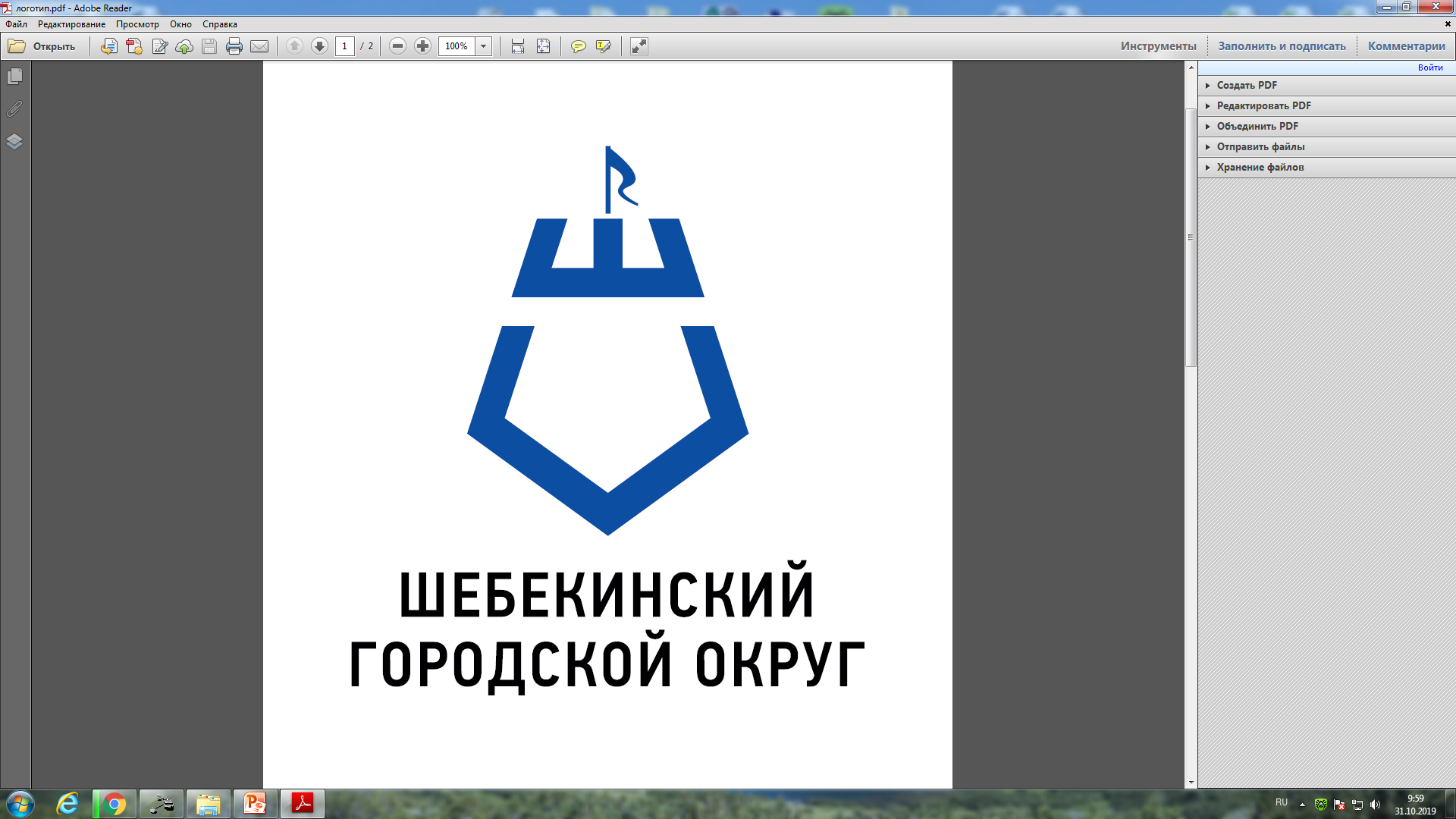 Доходы бюджета
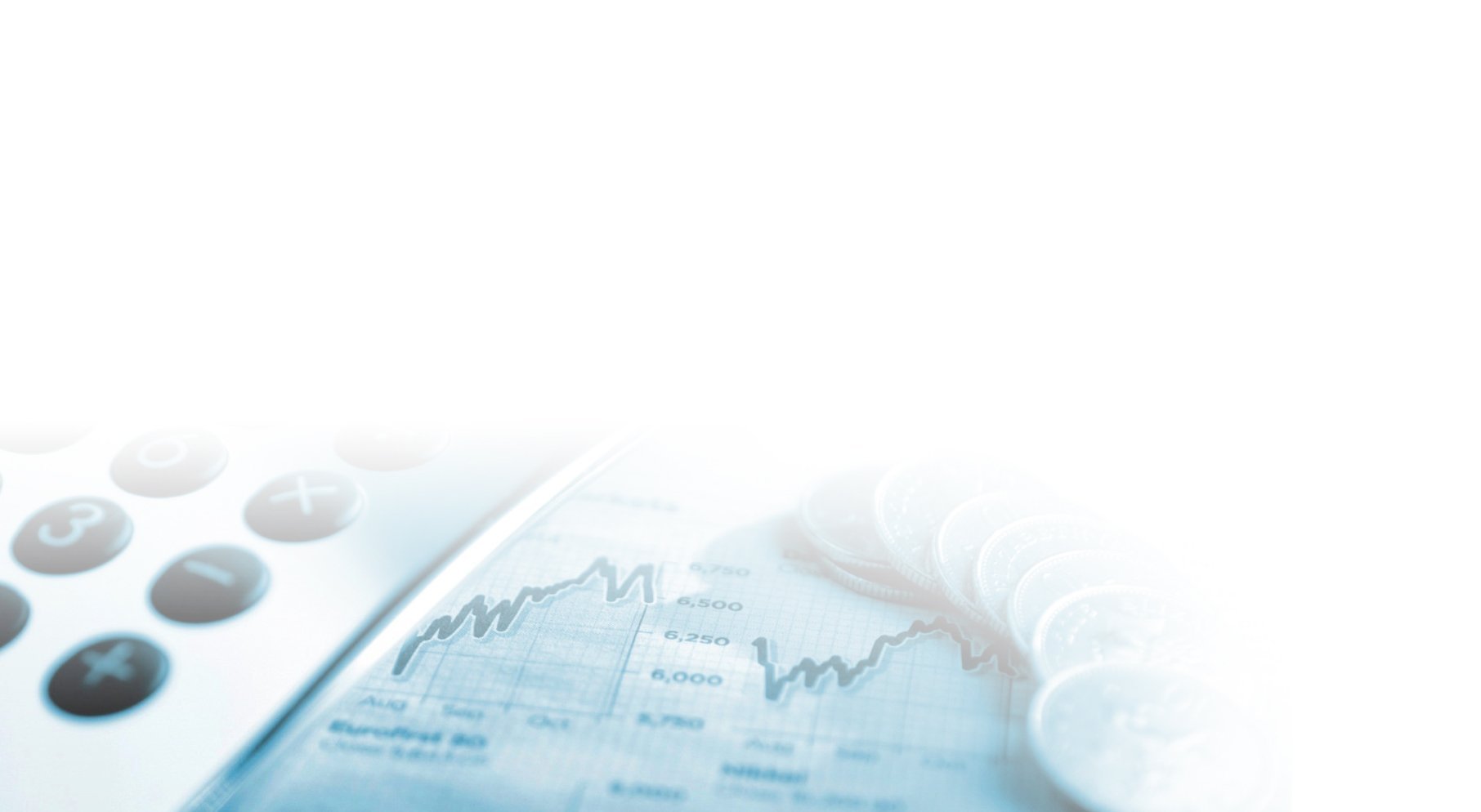 Поступления от других бюджетов (межбюджетные трансферты), организаций, граждан (кроме налоговых и неналоговых доходов)
Поступления от уплаты налогов, установленных Налоговым кодексом РФ, например:
Налог на доходы физических лиц;
Единый налог на вмененный доход;
Единый сельскохозяйственный налог;
Доходы от уплаты акцизов;
Государственная пошлина;
Задолженность по отмененным налогам.
Поступления от уплаты других пошлин и сборов, установленных законодательством РФ, а также штрафов на нарушение законодательства РФ, например:
Арендная плата за земли;
Доходы от сдачи в аренду имущества;
Плата за негативное воздействие на окружающую среду;
Доходы от реализации имущественного комплекса;
Штрафы.
Неналоговые доходы
Безвозмездные поступления
Налоговые доходы
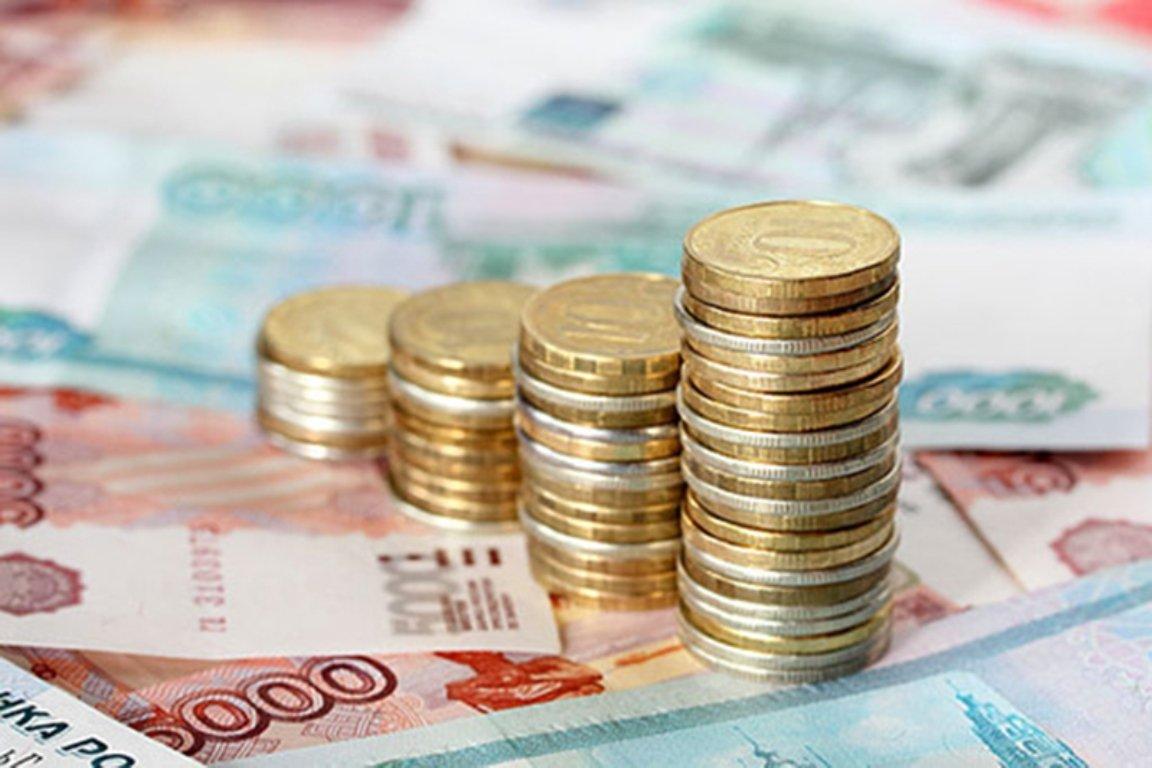 10
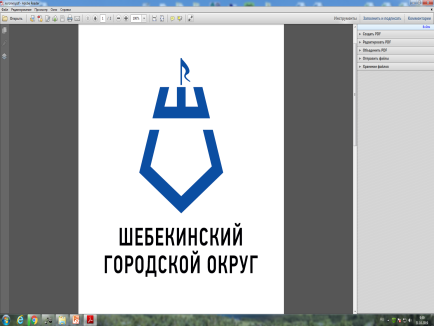 Слайд 8
Структура собственных налоговых и неналоговых доходов бюджета Шебекинского городского округа  по оценке 2022 года и прогнозу 
на 2023 год
млн. рублей
Оценка 2022
Прогноз 2023
1 401,8
1 222,5
Структура  доходов бюджета Шебекинского городского округа  по оценке 2022 года и прогнозу на 2023 год
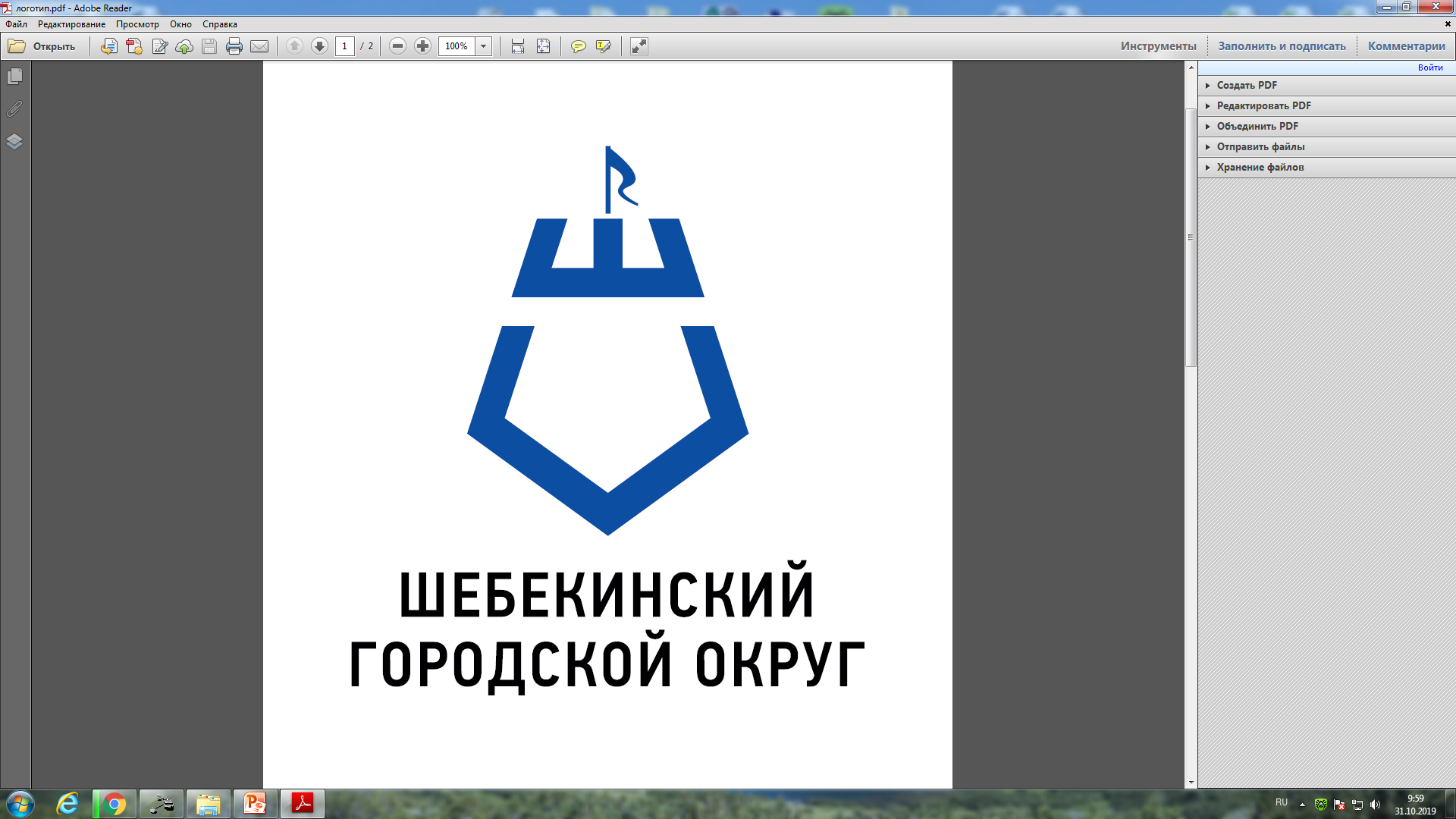 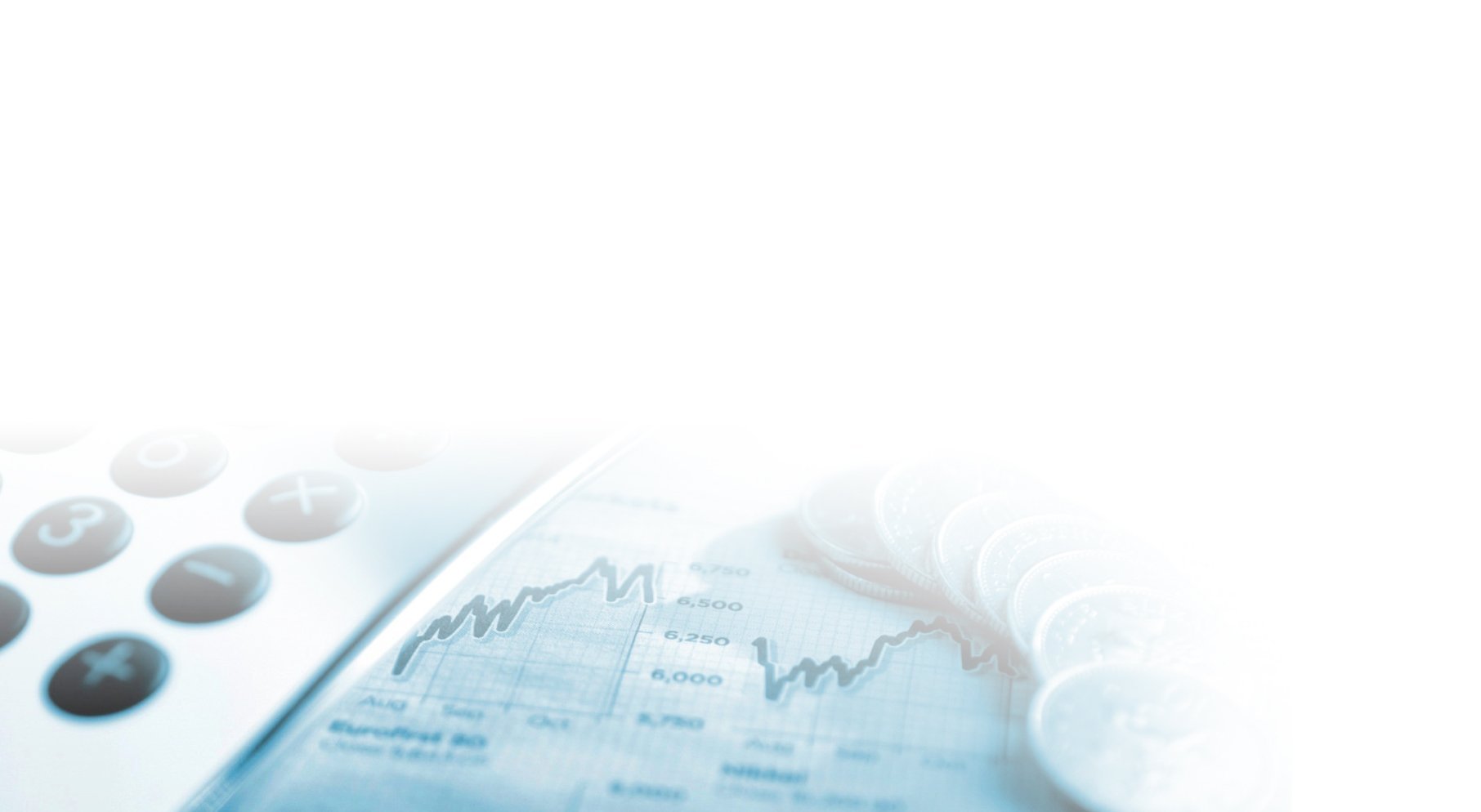 млн. рублей
12
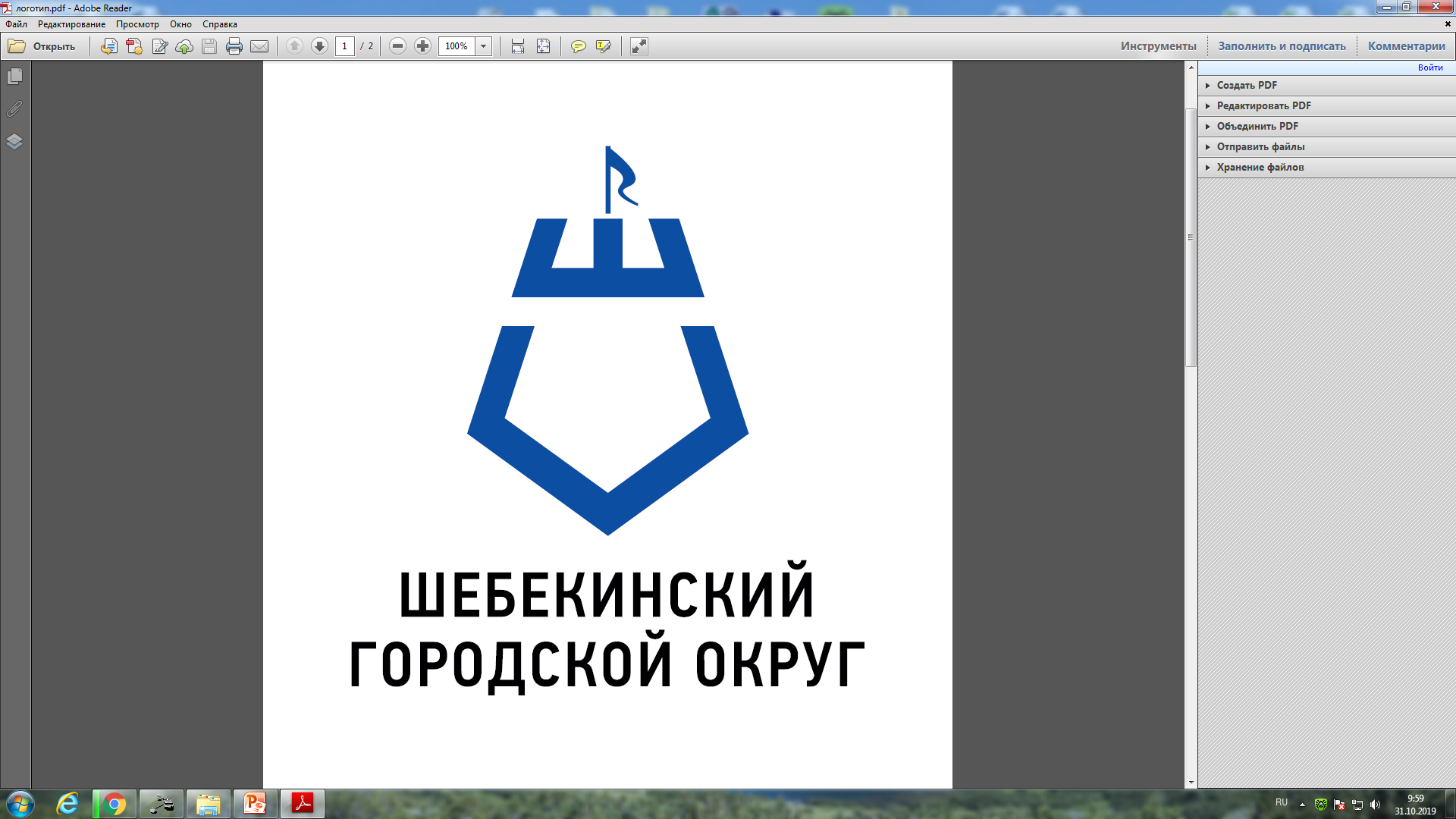 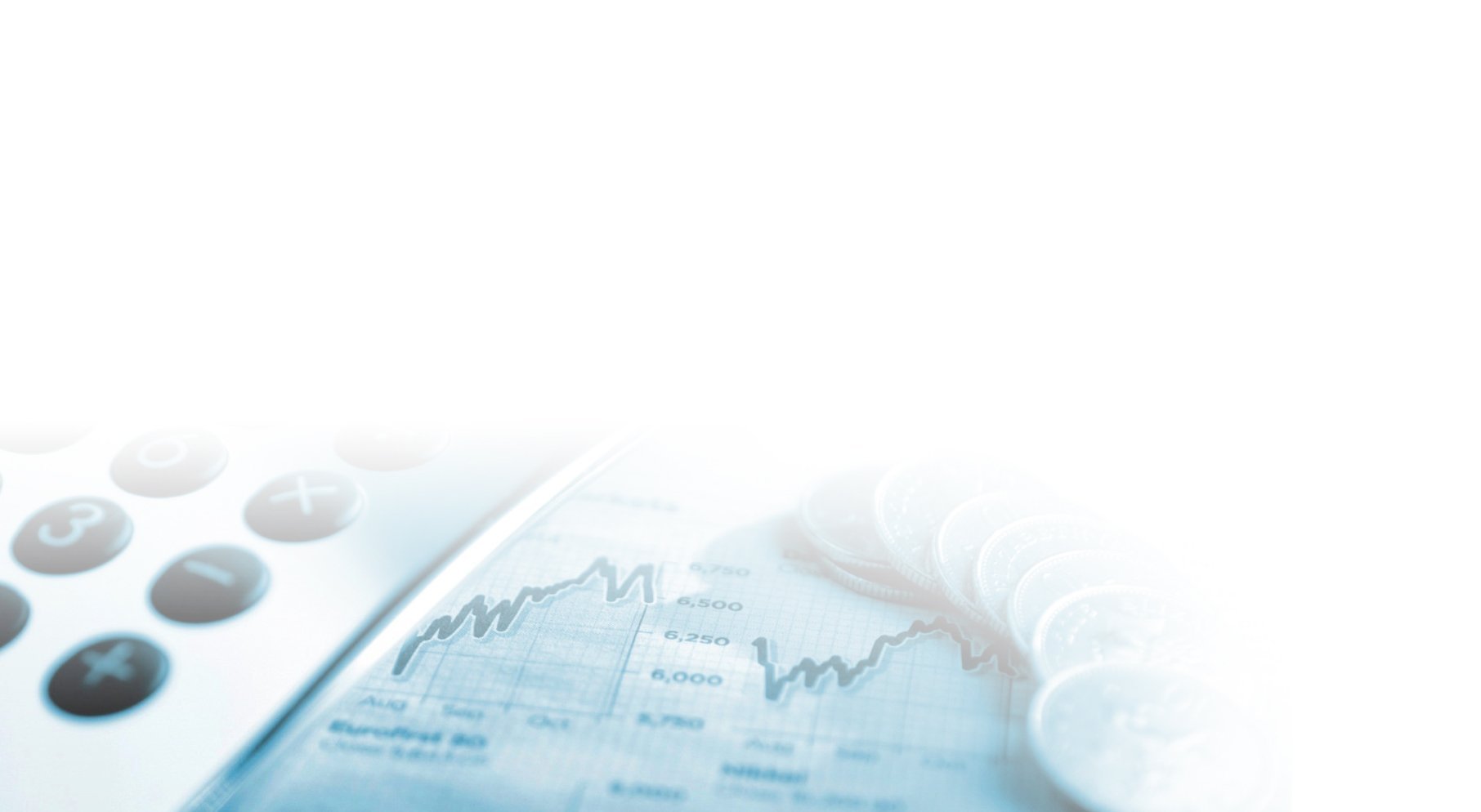 Динамика и удельный вес налоговых и неналоговых доходов бюджета Шебекинского городского округа  в 2022-2023 годах
млн. рублей
13
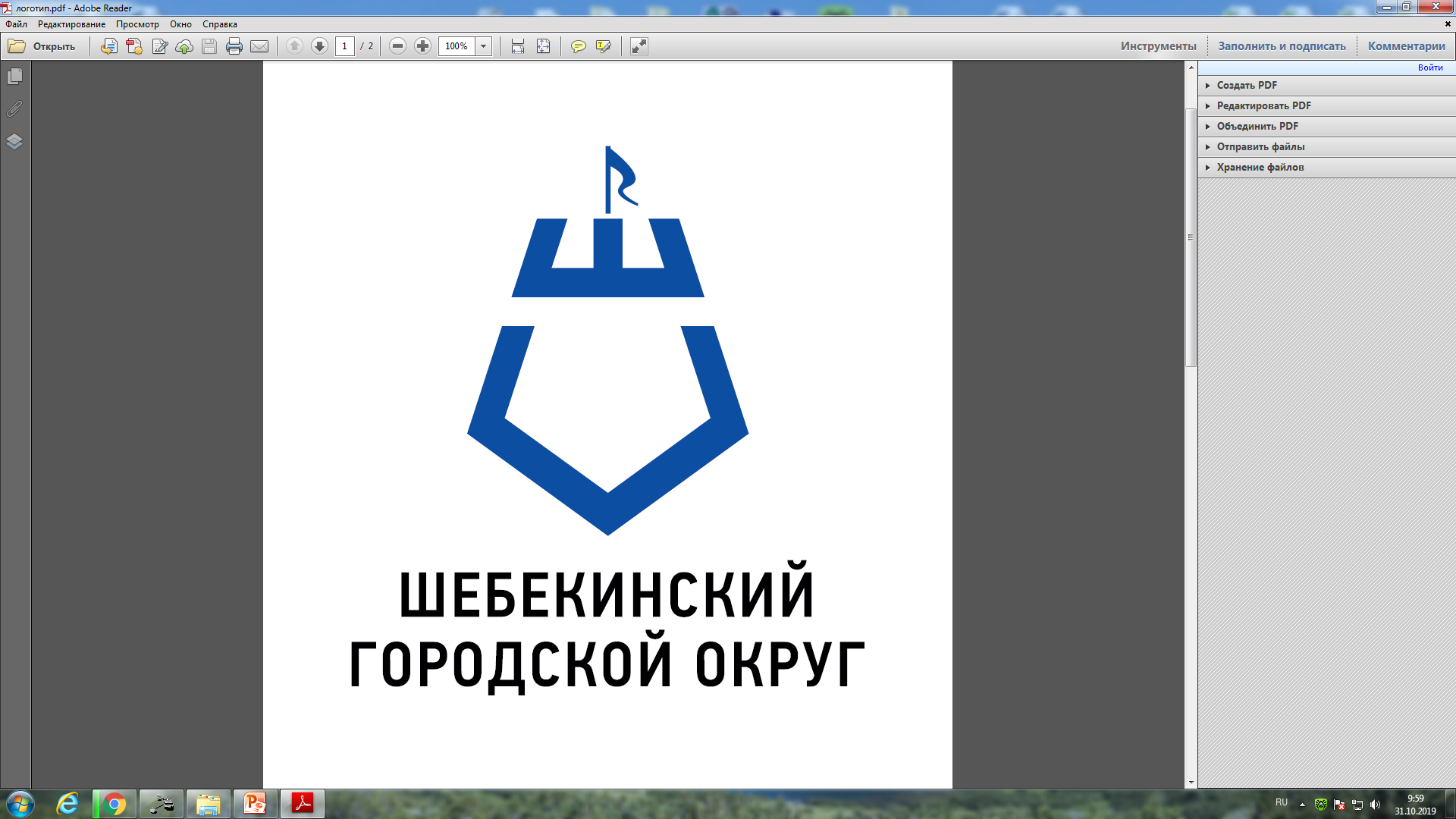 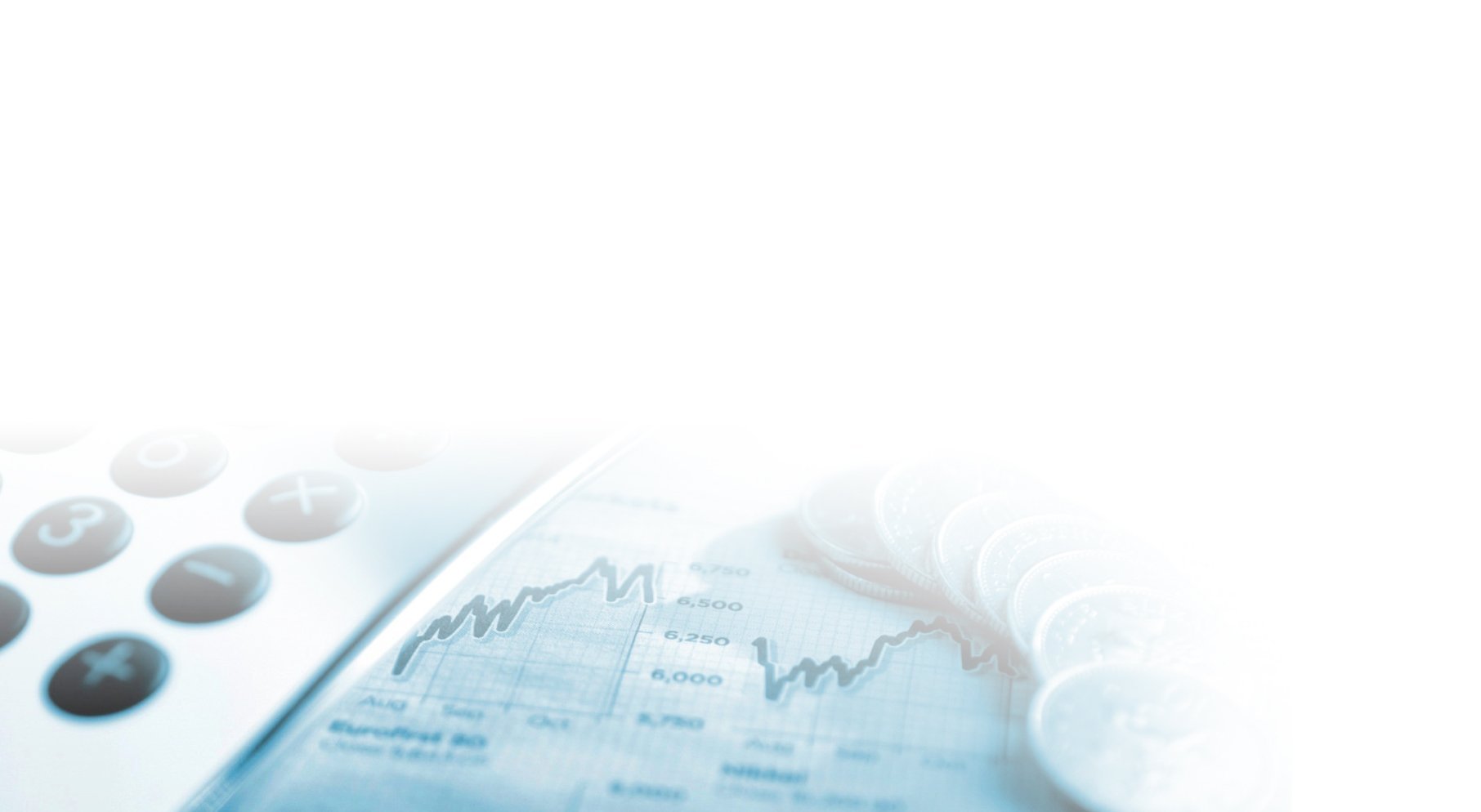 Расходы бюджета
 Шебекинского городского округа
Расходы
По функциям государства
По ведомствам
По муниципальным программам
По типам расходных обязательств
Расходы бюджета - денежные средства, направляемые на финансовое обеспечение задач и функций органов местного самоуправления
14
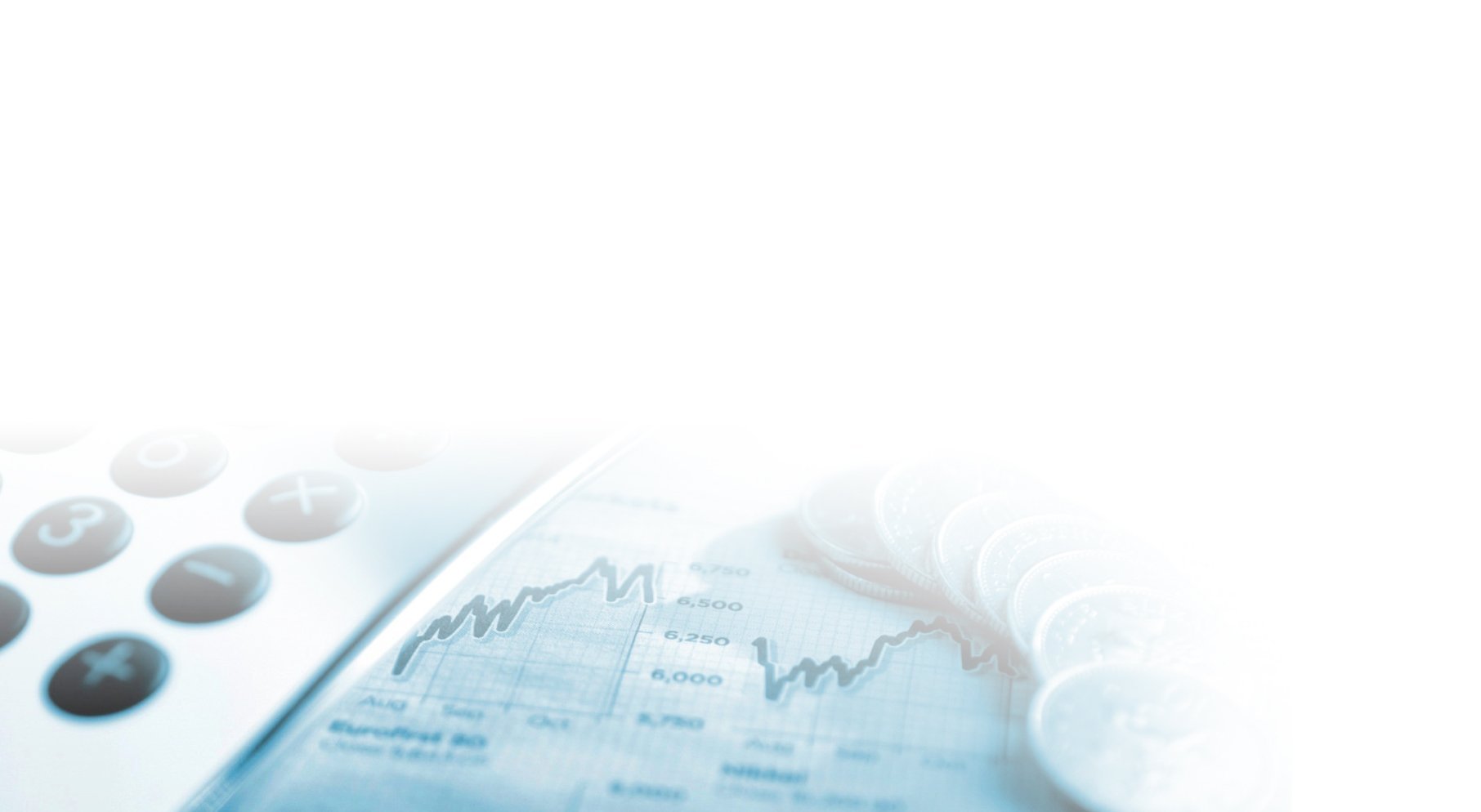 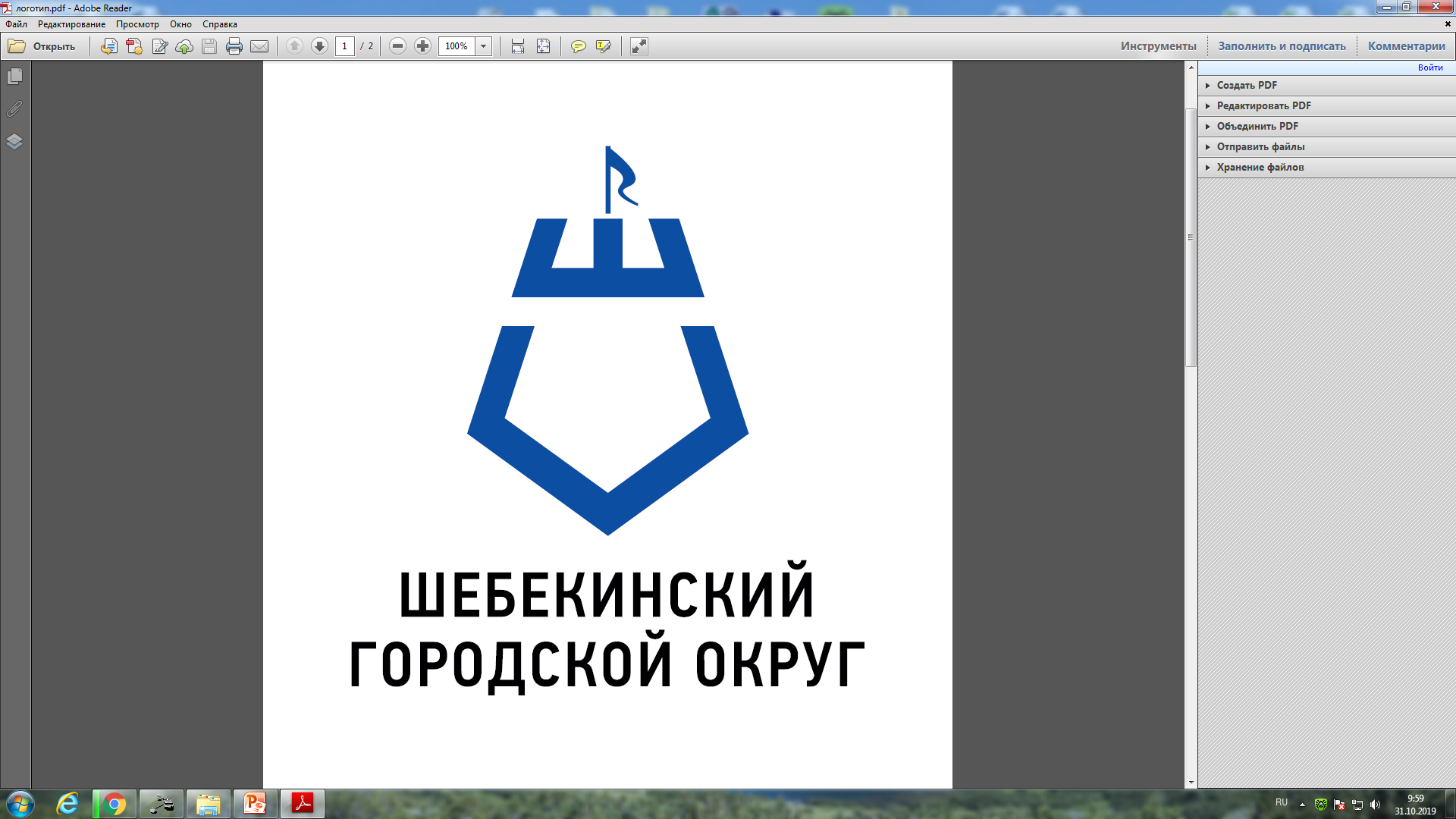 Понятия и типы расходных обязательств
Расходные обязательства – обусловленные законом, иным нормативным правовым актом, договором или соглашением обязанности муниципального образования предоставить физическому или юридическому лицу, иному публично-правовому образованию средства из соответствующего бюджета.
     К расходным публичным обязательствам относятся обусловленные законом, иным нормативным правовым актом расходные обязательства публично-правового образования перед физическим или юридическим лицом, иным публично-правовым образованием, подлежащие исполнению в установленном соответствующим законом,  иным нормативным правовым актом размере или имеющие установленный указанным законом, актом порядок его определения (расчета, индексации).
     Расходные обязательства по оказанию государственных (муниципальных) услуг (гражданско-правовые обязательства) возникают в результате заключения органами местного самоуправления и бюджетными учреждениями договоров гражданско-правового характера (трудовых соглашений, муниципальных контрактов) либо установления иных условий предоставления бюджетных средств на возмездной основе при осуществлении возложенных на них функций.
15
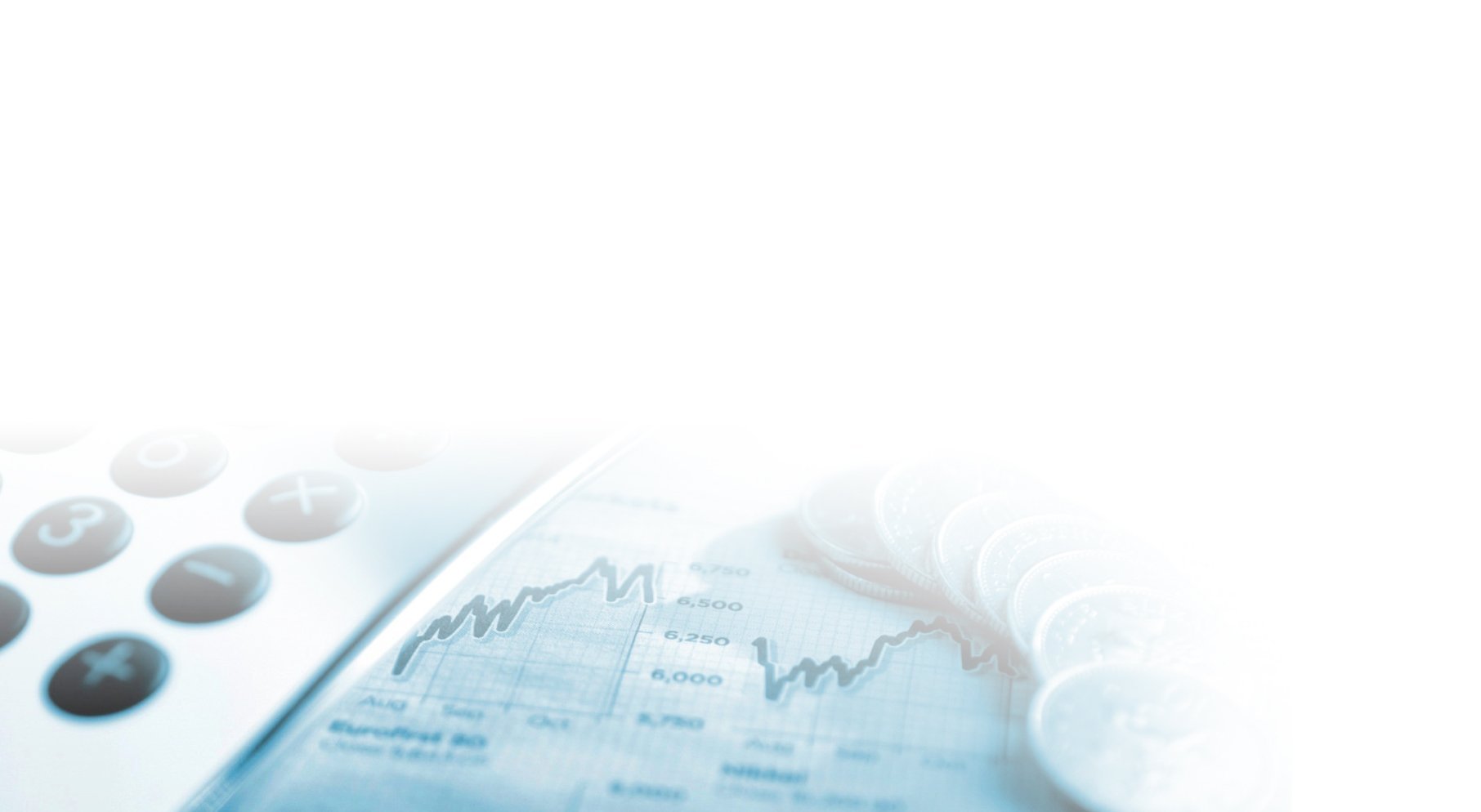 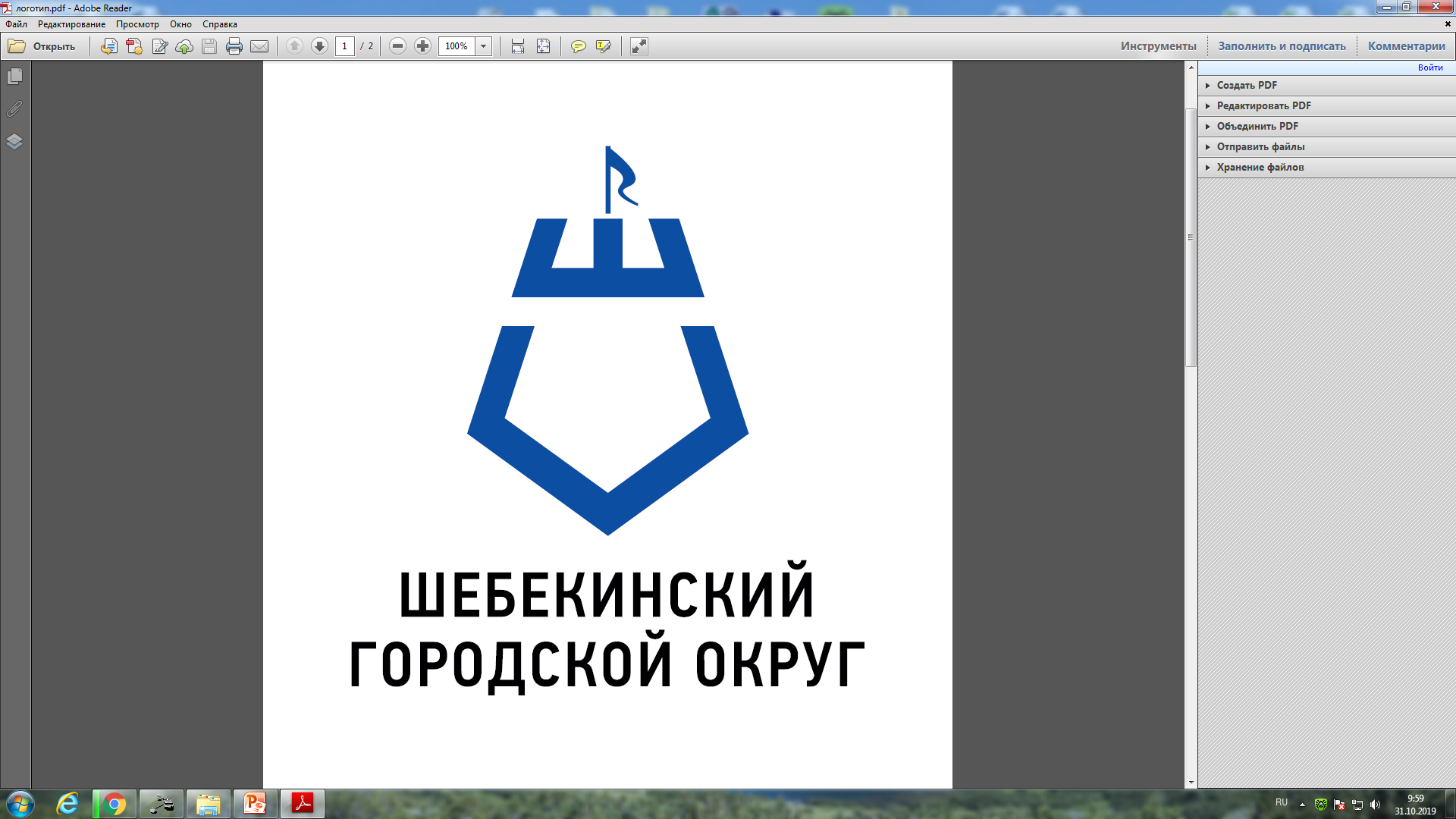 Расходы бюджета по основным функциям государства
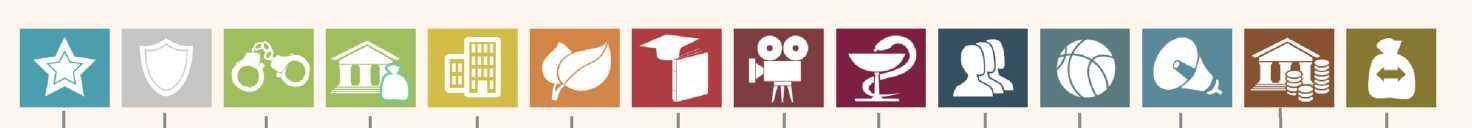 Образование
Культура и кинематография
Общегосударственные вопросы
Национальная оборона
Национальная безопасность и правоохранительная деятельность
Охрана окружающей среды
Межбюджетные трансферты
Обслуживание муниципального    
долга
Социальная политика
Здравоохранение
Физкультура и спорт
Жилищно-коммунальное хозяйство
Средства массовой информации
Национальная экономика
Каждый из разделов классификации имеет перечень, которые отражают основные направления реализации соответствующей функции.
     Полный перечень разделов и подразделов классификации расходов бюджета приведен в статье 21 Бюджетного Кодекса Российской Федерации
16
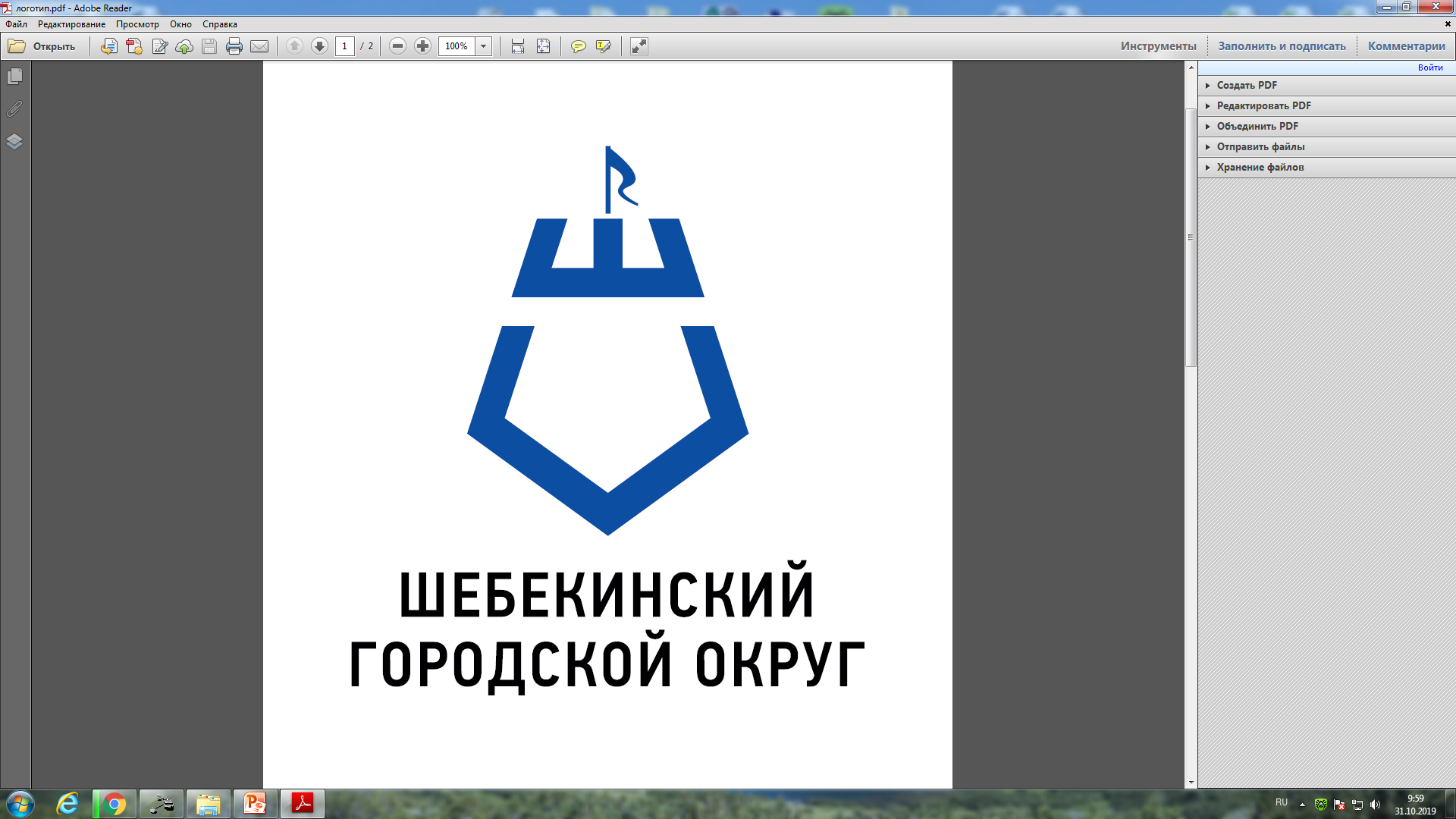 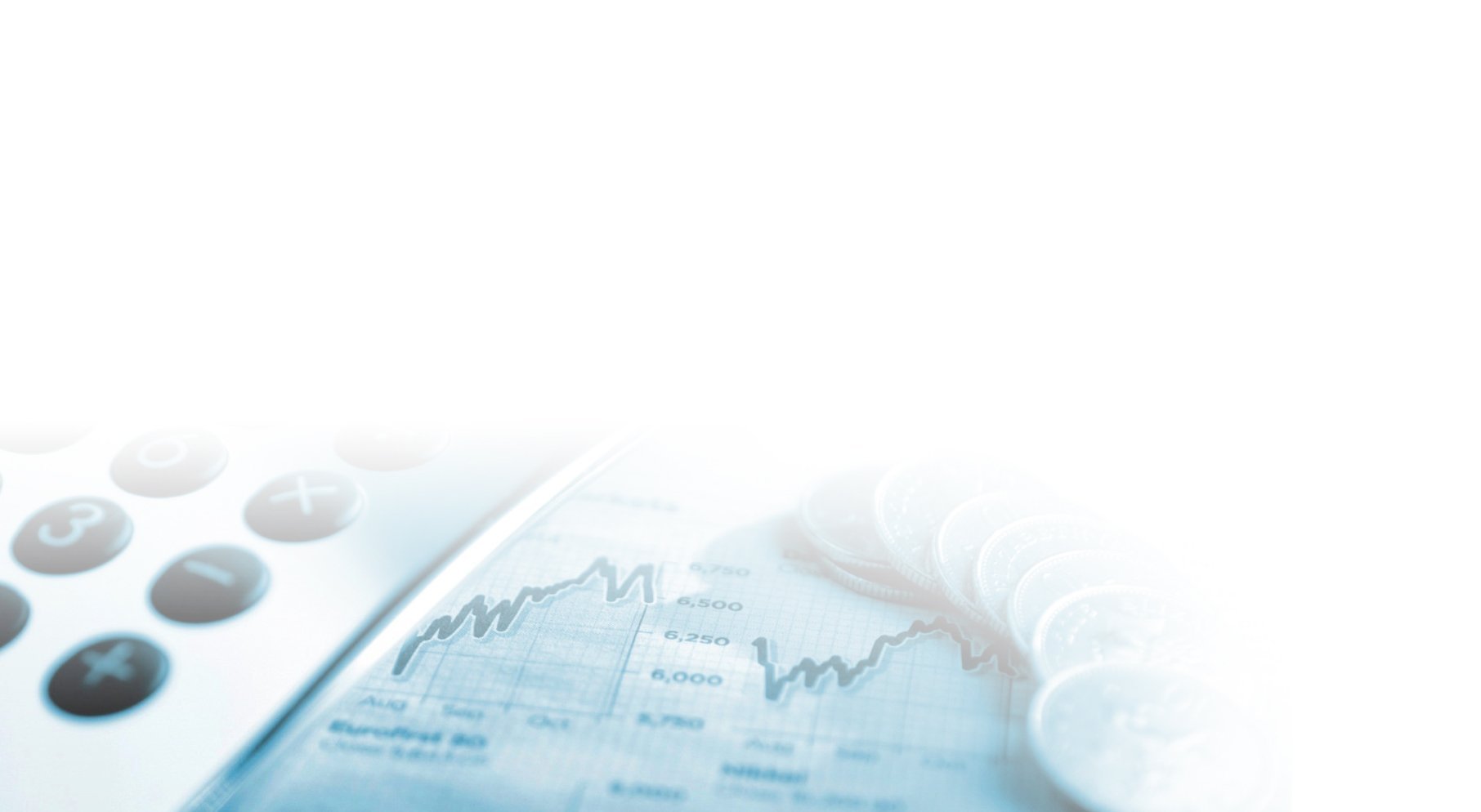 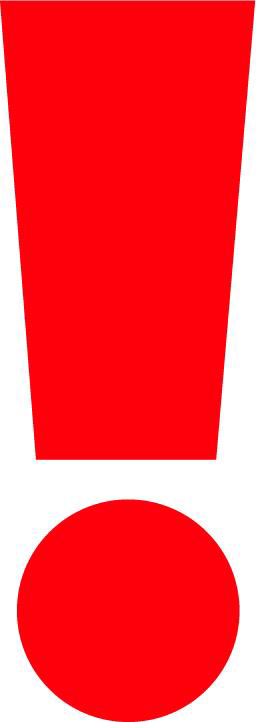 Первоочередные расходы
Оплата труда с начислениями
Социальное обеспечение
Налоги
Обслуживание муниципального долга
Питание
17
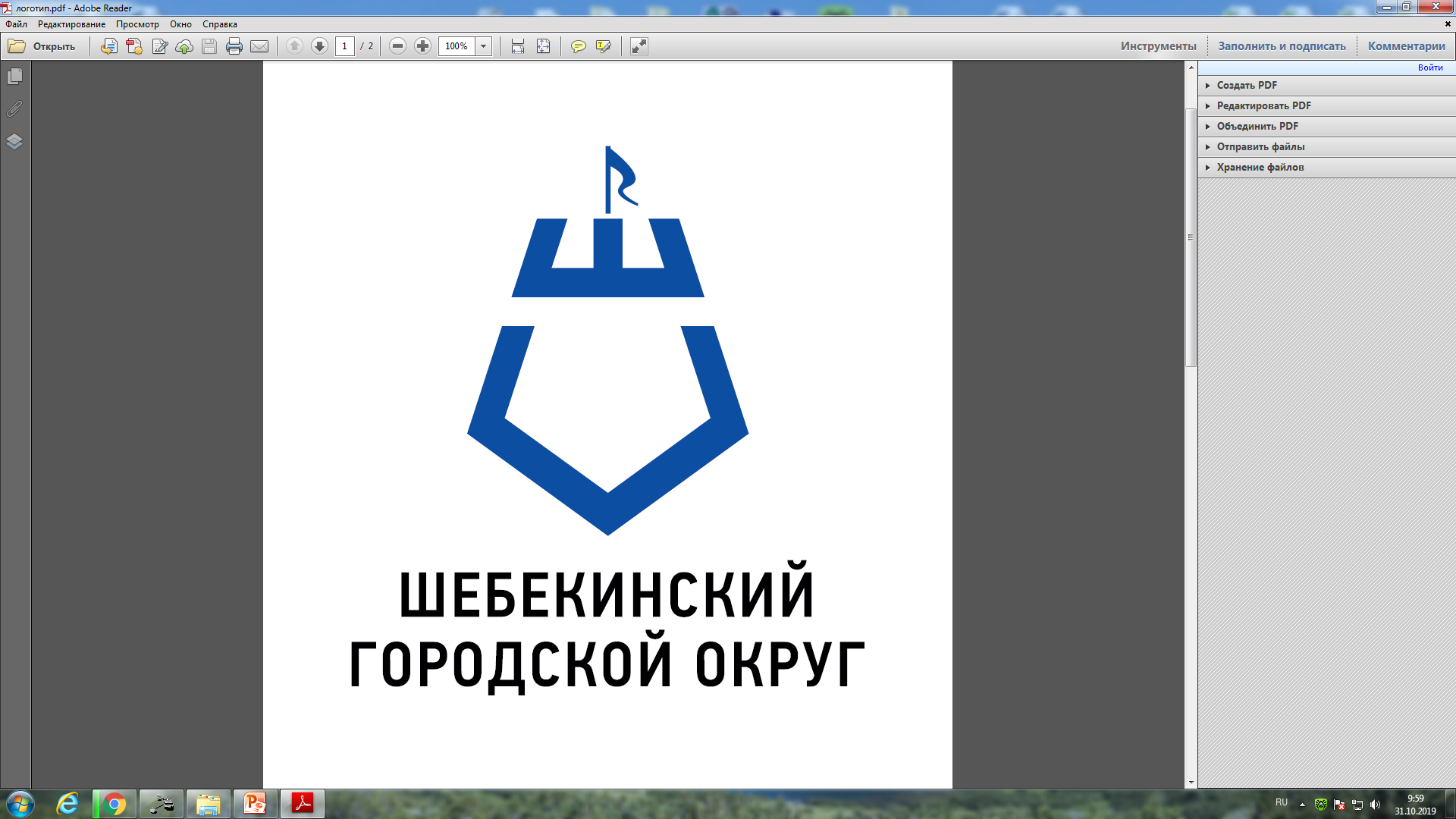 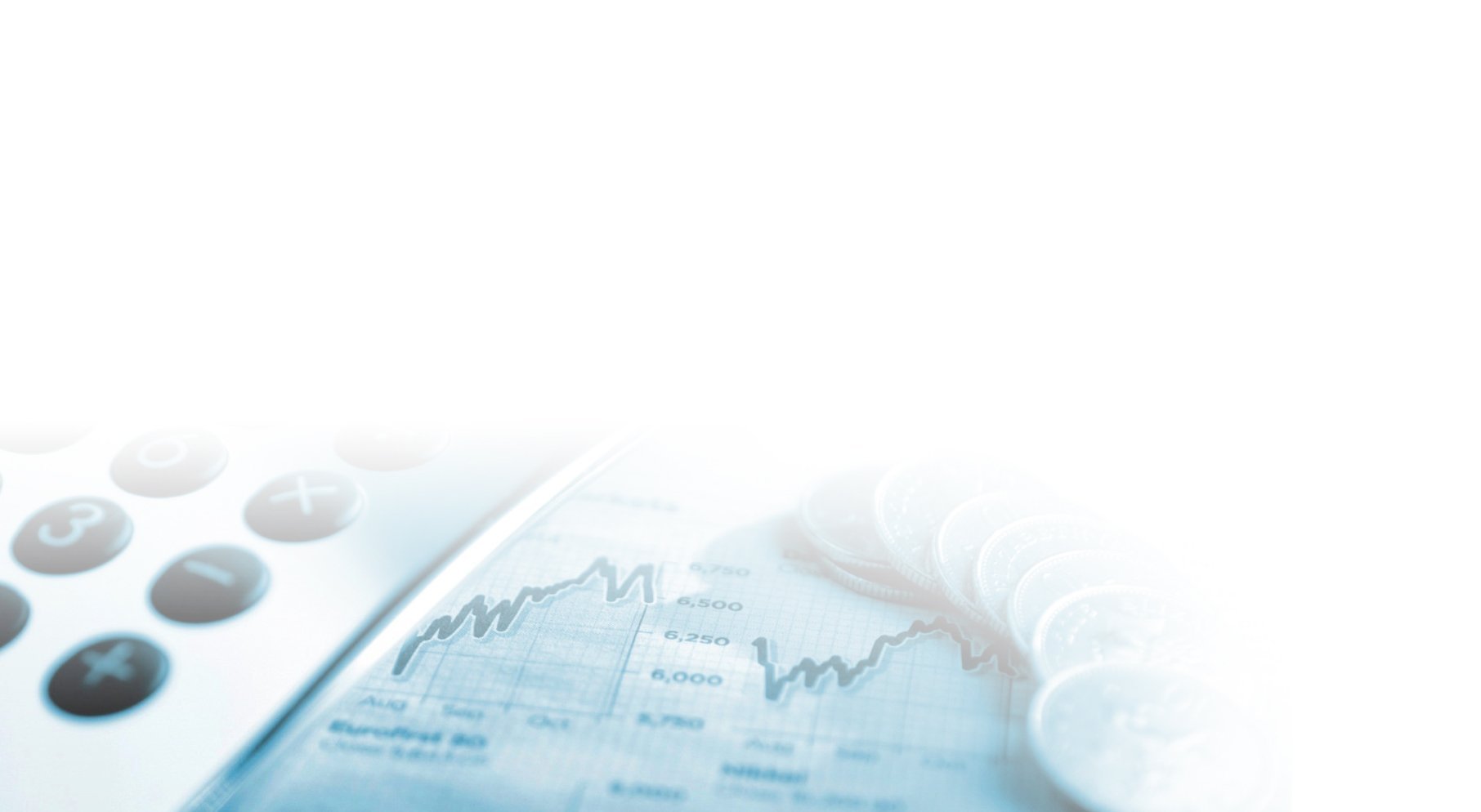 Распределение бюджетных ассигнований по разделам классификации расходов  бюджета Шебекинского городского округа на 2023-2025 годы
тыс. руб.
18
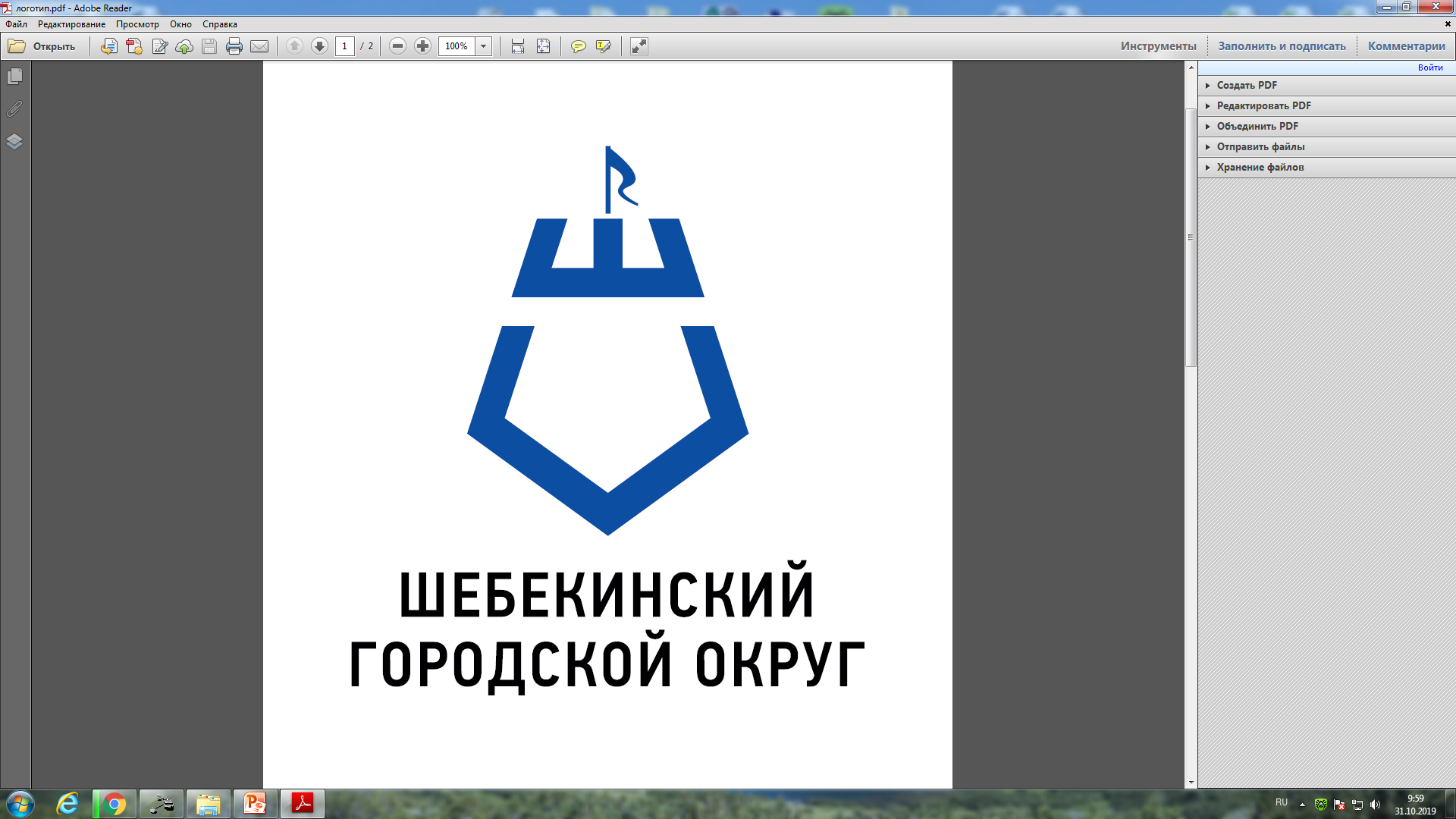 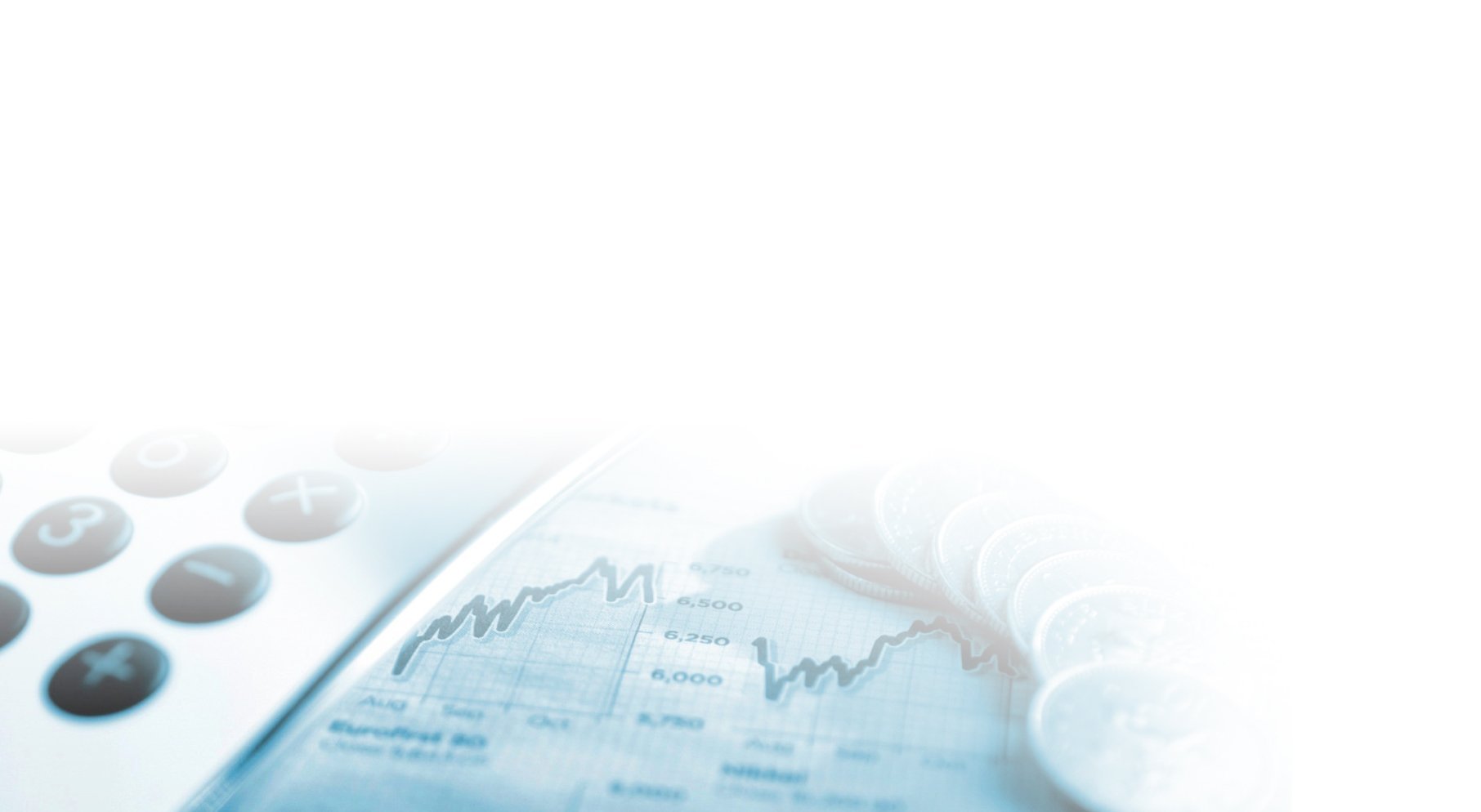 Распределение бюджетных ассигнований по муниципальным программам Шебекинского городского округа и непрограммным направлениям деятельности бюджета Шебекинского городского округа на 2023-2025 годы
тыс. руб.
19
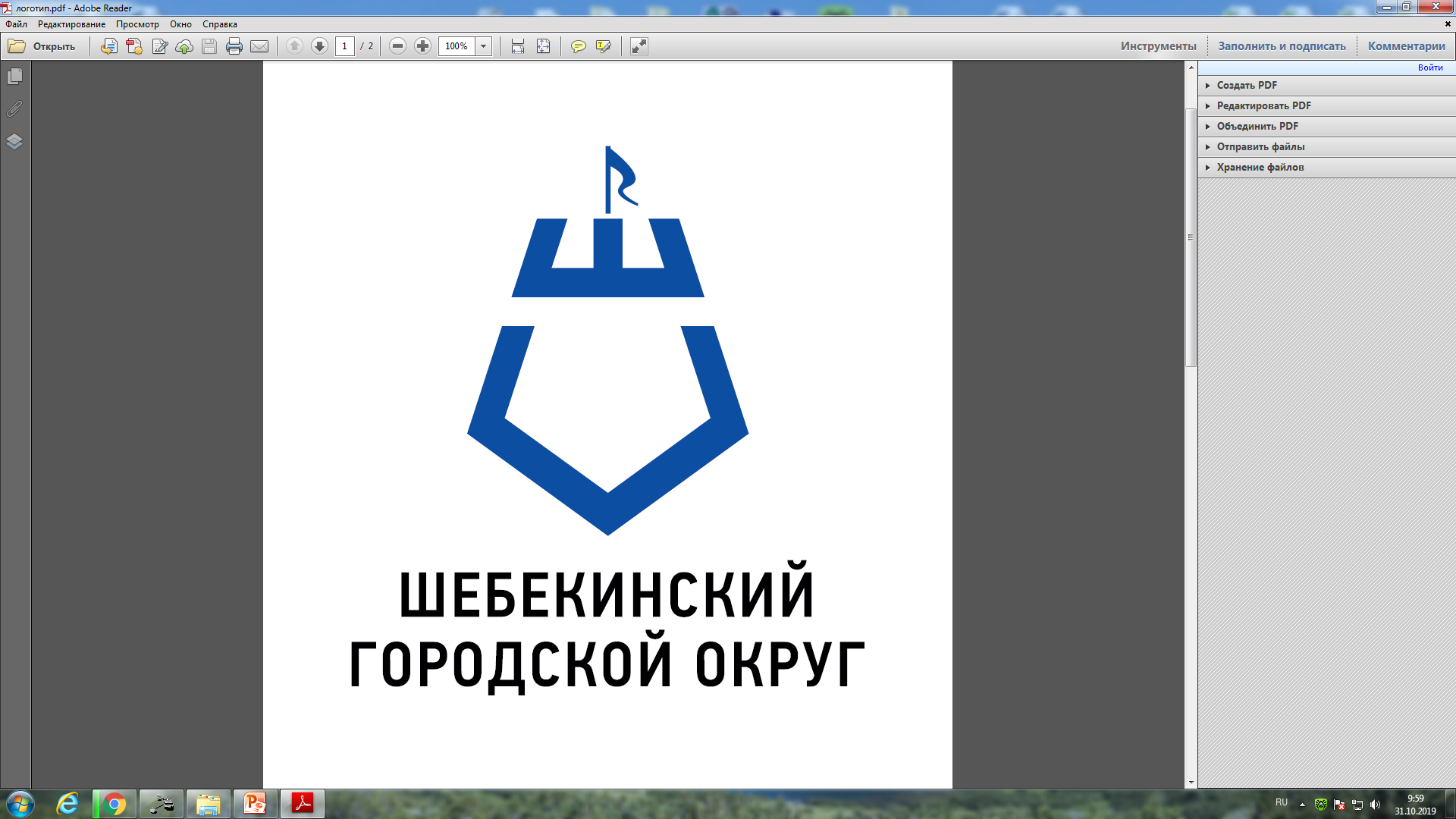 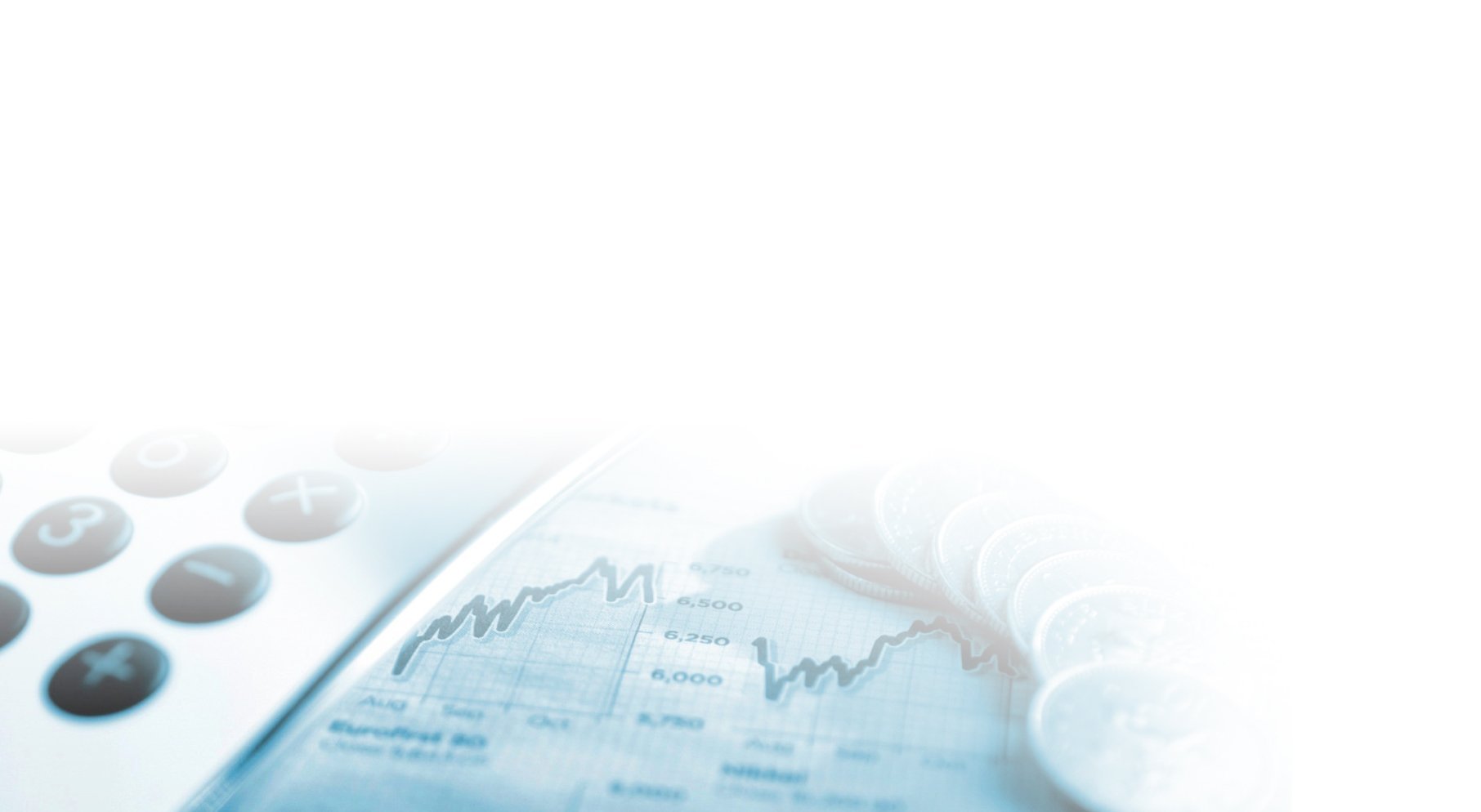 Показатели бюджета Шебекинского городского округа на 2023 год
млн. рублей
20